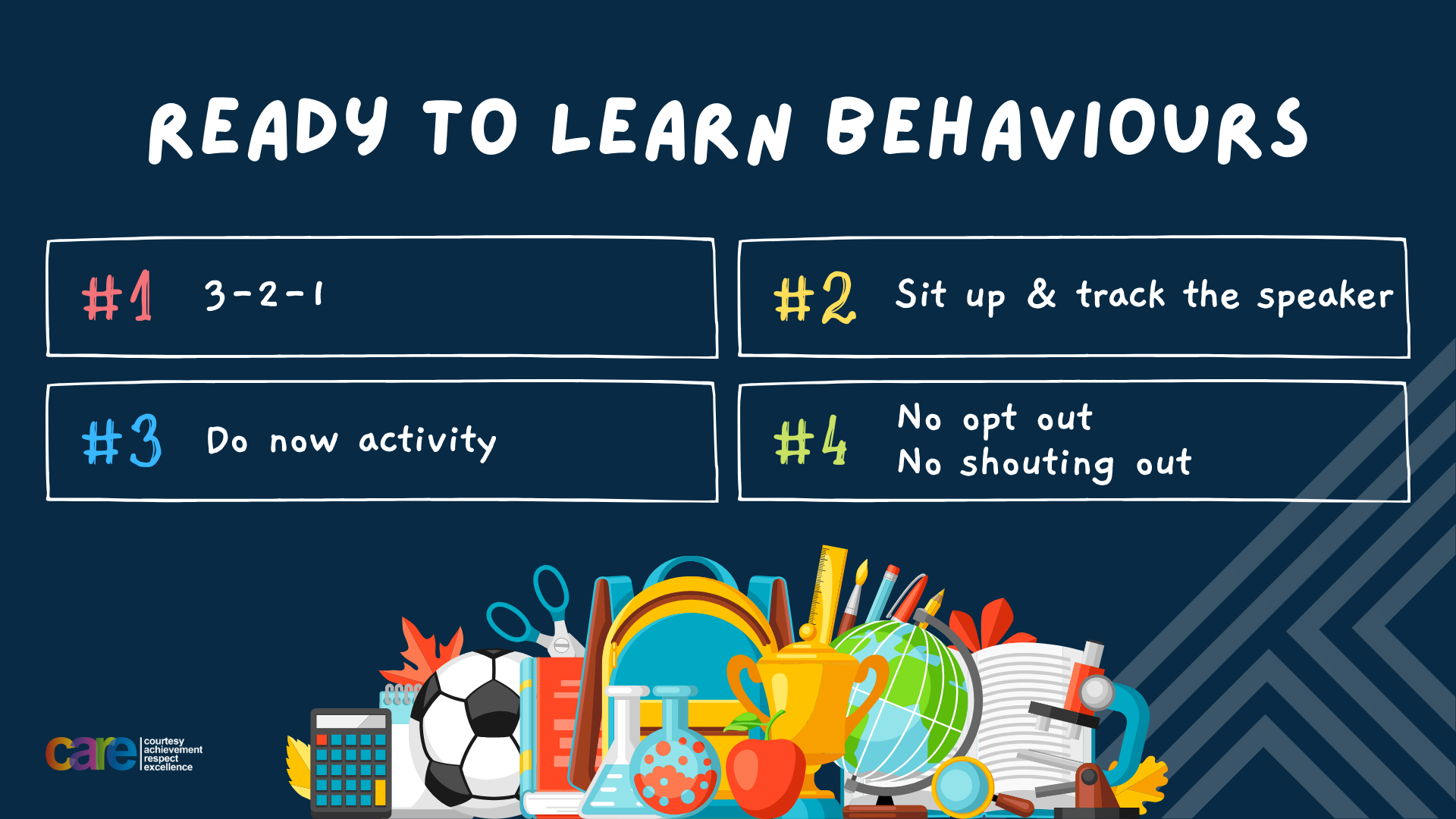 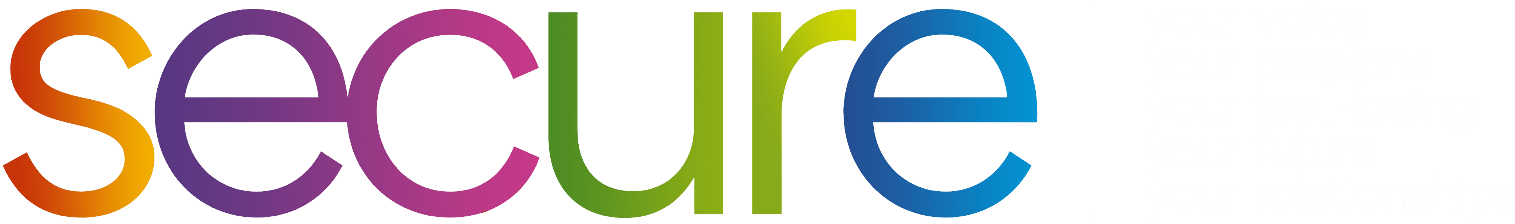 Write the date: 19 April 2024
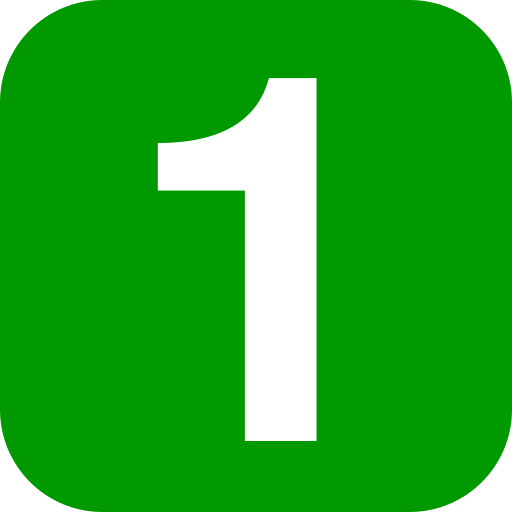 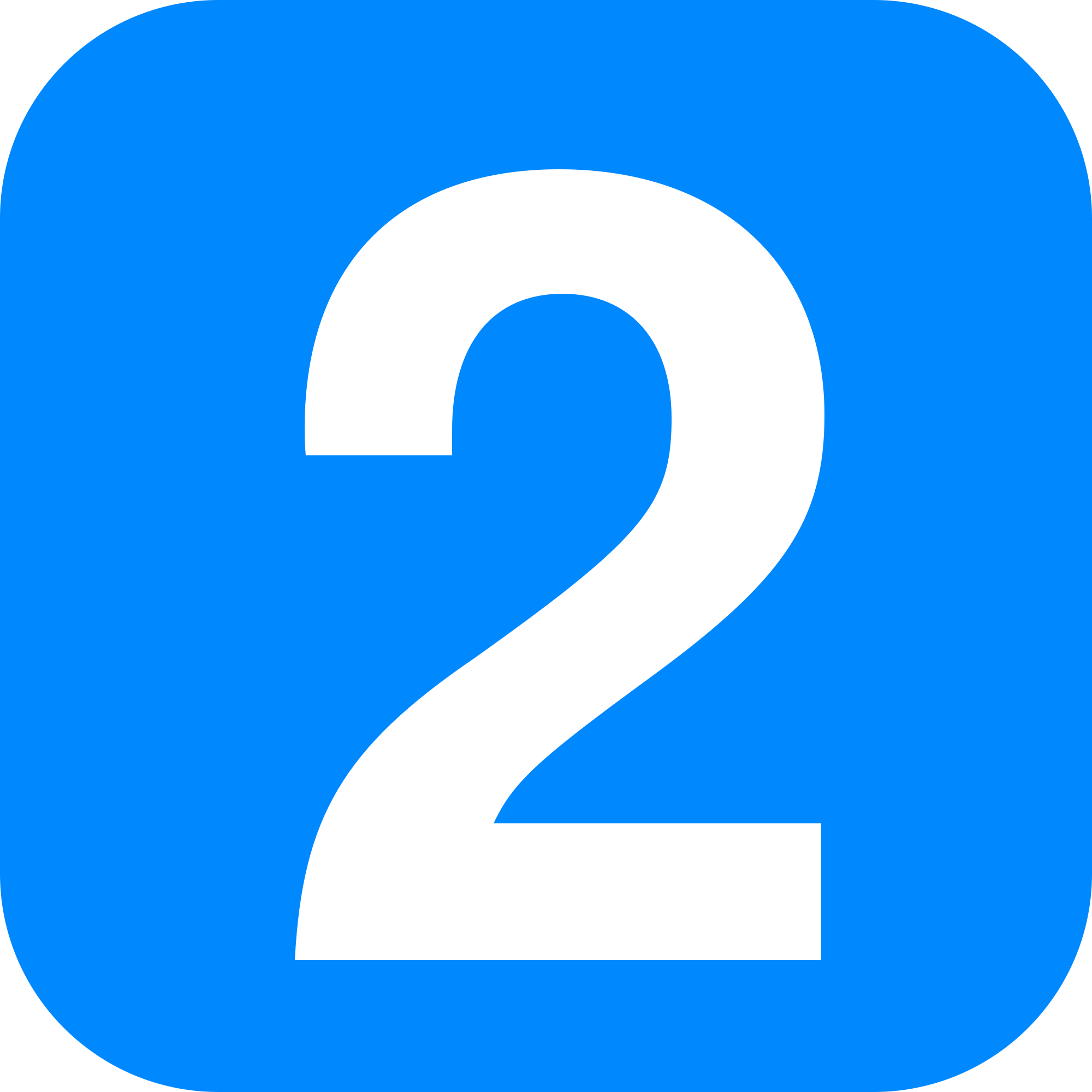 Write the title: What is the impact of pornography on relationship
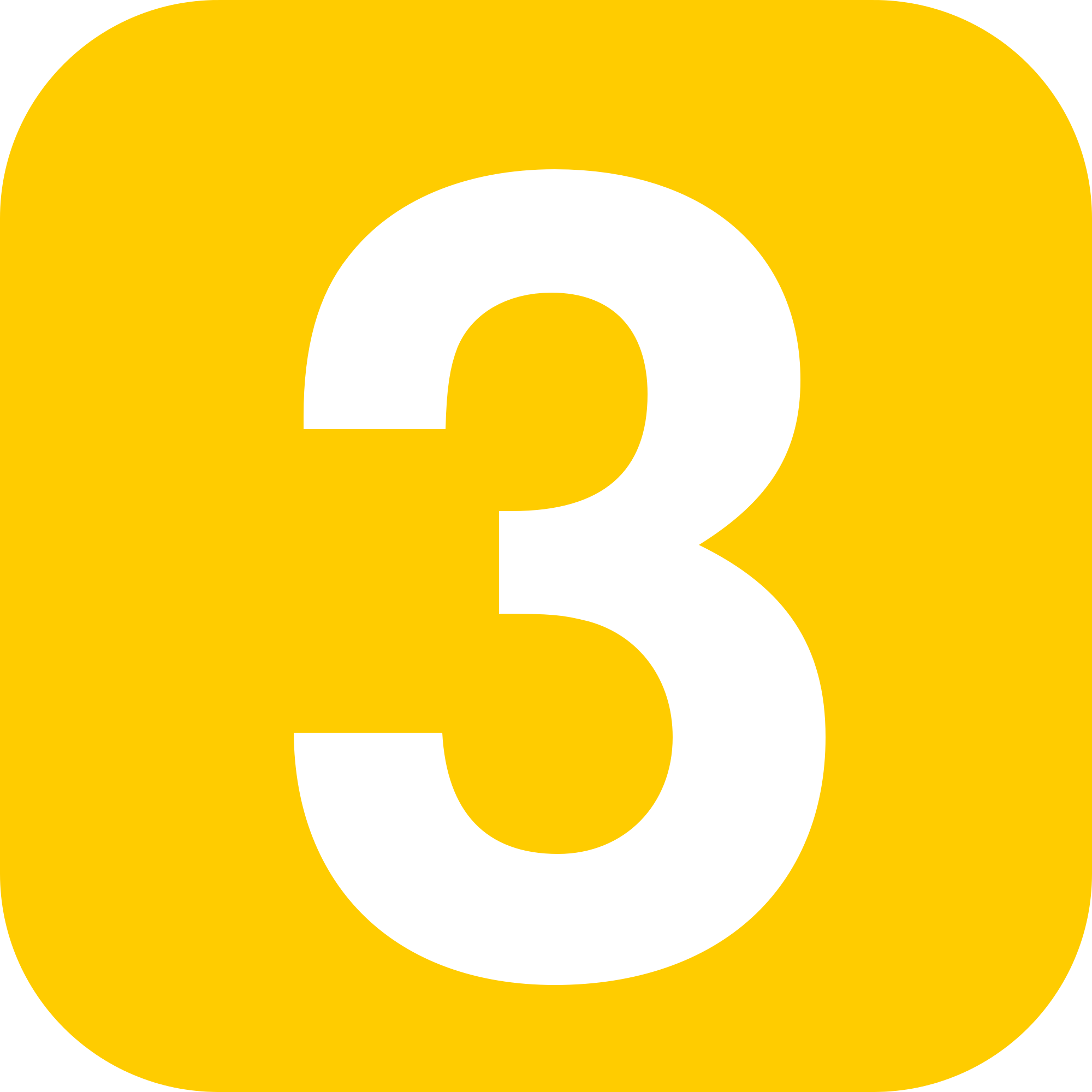 Underline both!
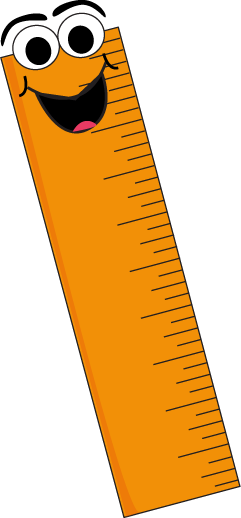 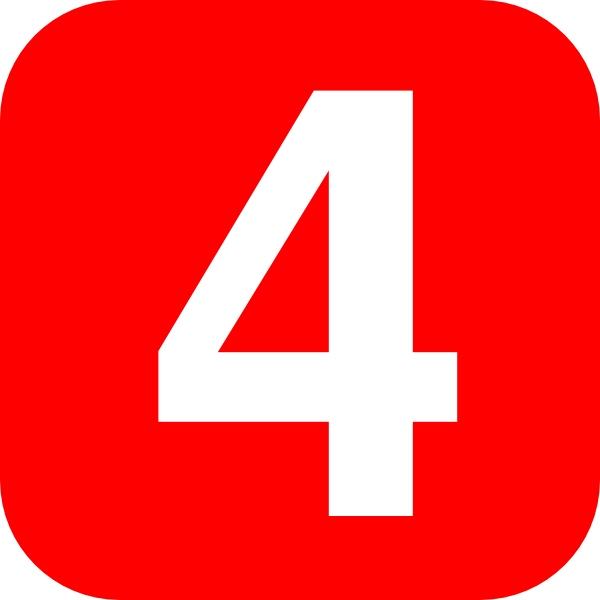 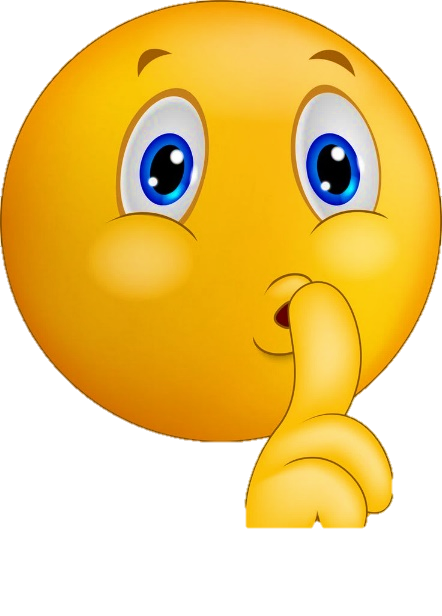 Complete the do now task:


True or False – only males can catch STIs

2. Give an example of body language that shows consent has not been given

3. Give an example of cyberbullying?
False – males and females can both get a STI
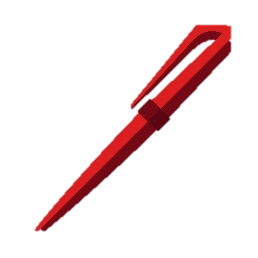 Avoiding eye contact, being rigid/tense or emotional, silent/stillness, flinches when another person goes near them
Spreading lies or rumours online, posting photos/videos of someone without permission, sending hurtful/abusive message/photos, impersonating someone online
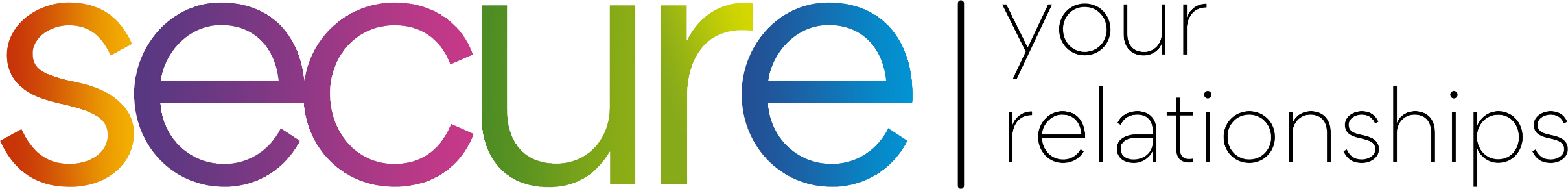 Secure your relationships: Learning Journey
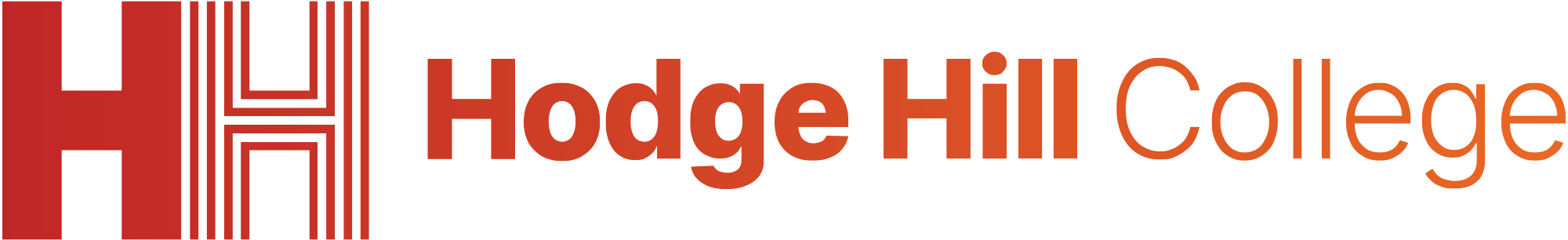 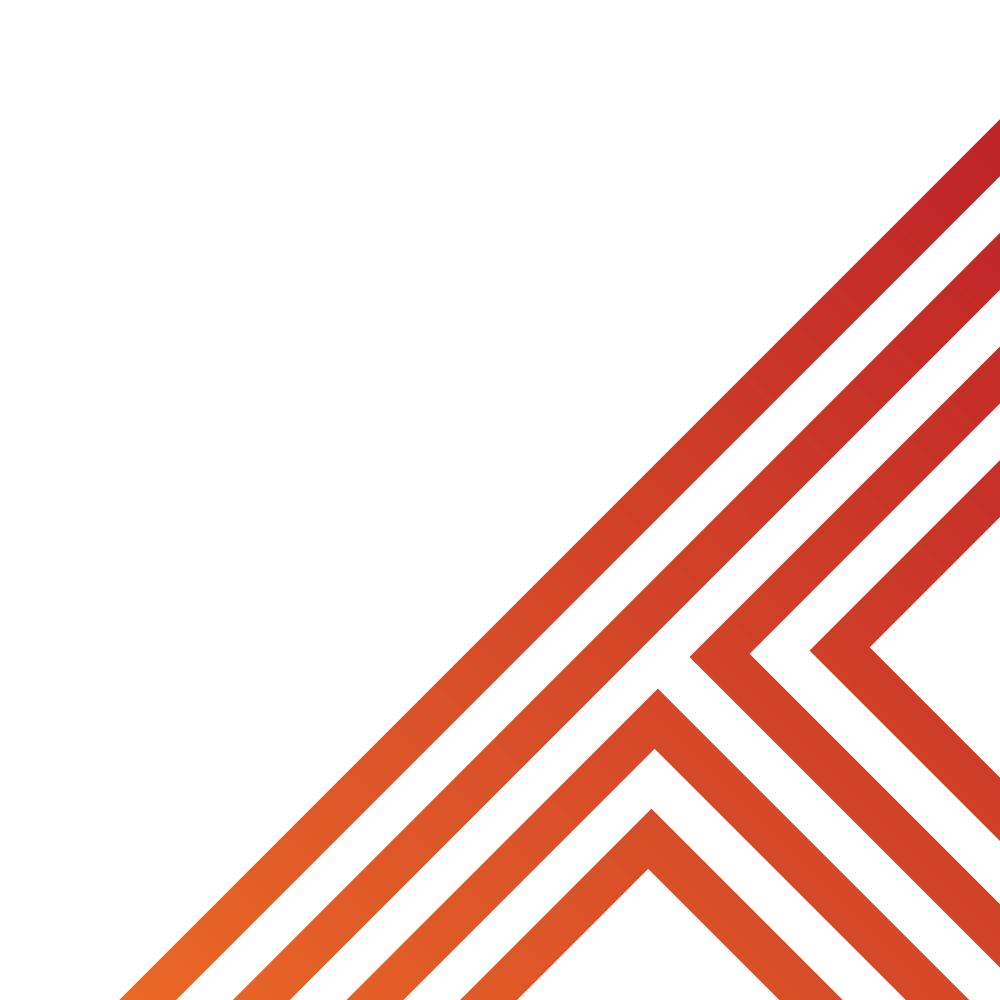 What influence does the media have on relationships?
What is consent?
What are STIs?
What are the risks of sexting?
What is the impact of pornography on relationships
Review
Readiness for intimate relationships
Today we will look at:

What is the impact of pornography on relationships

This includes:
Definition of pornography
Myths and reality of pornography
The law about pornography
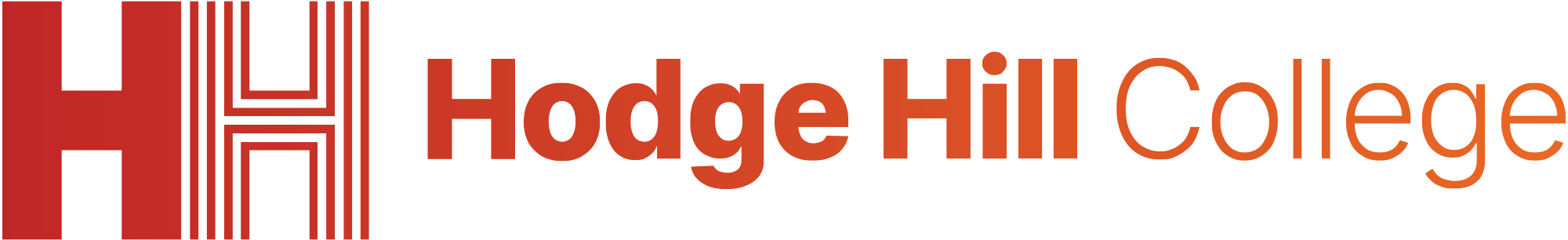 What is our starting point?
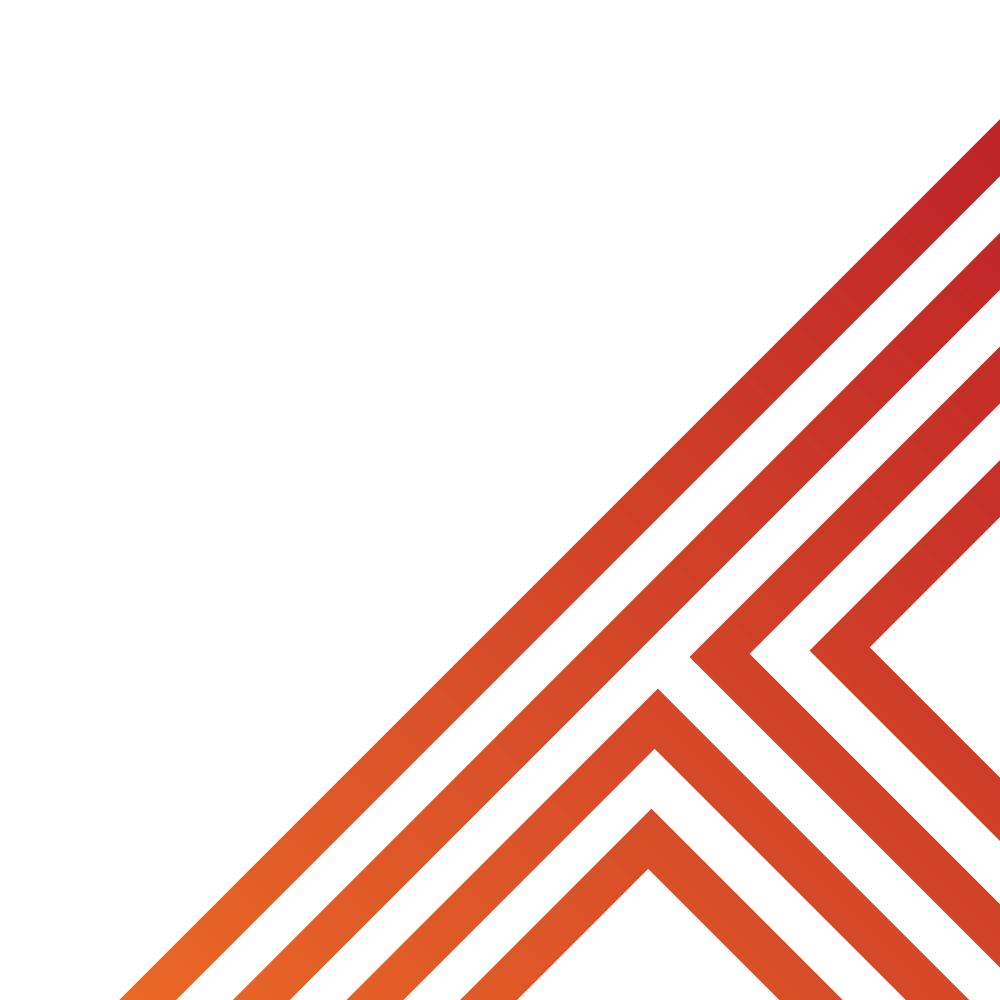 In your books complete the following sentence

At the beginning of the lesson I think pornography is…
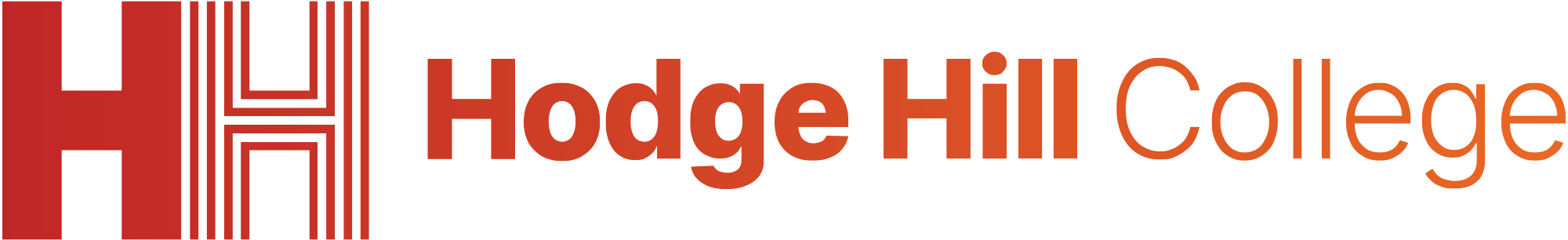 What is pornography?
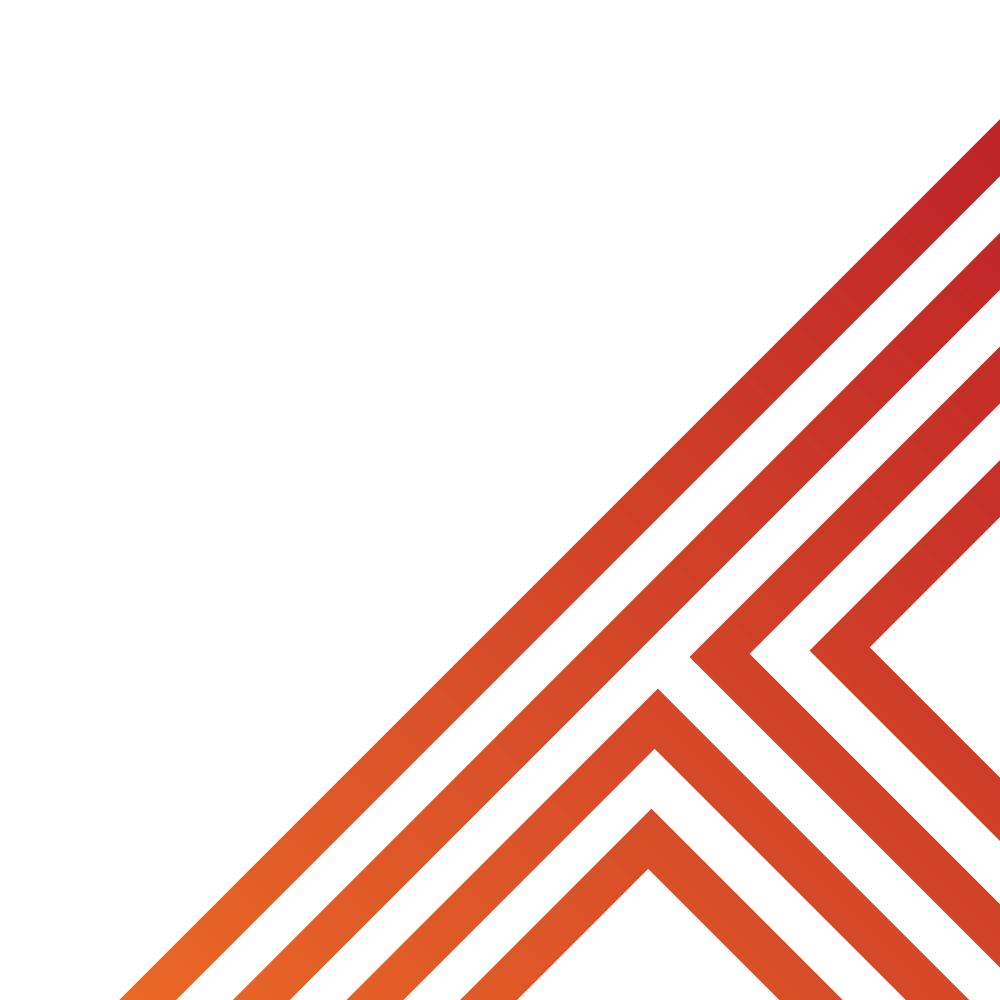 The definition of pornography is

“material such as books, magazines, pictures and videos that depicts erotic behaviour that is intended to cause sexual excitement”
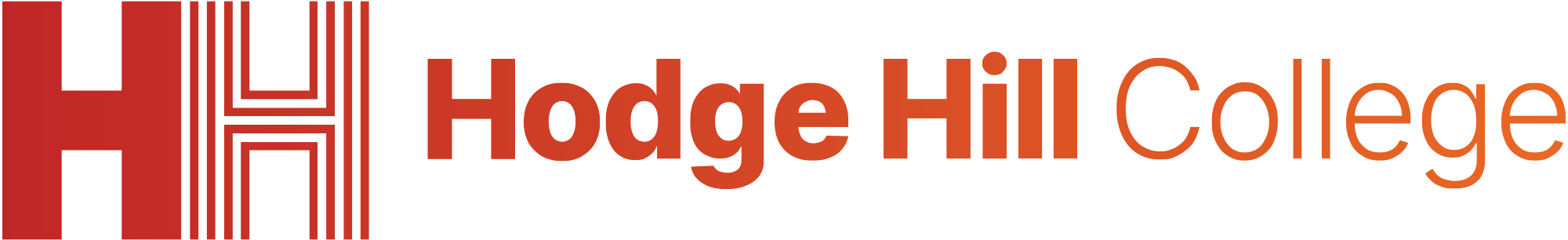 What impact does pornography have on young people?
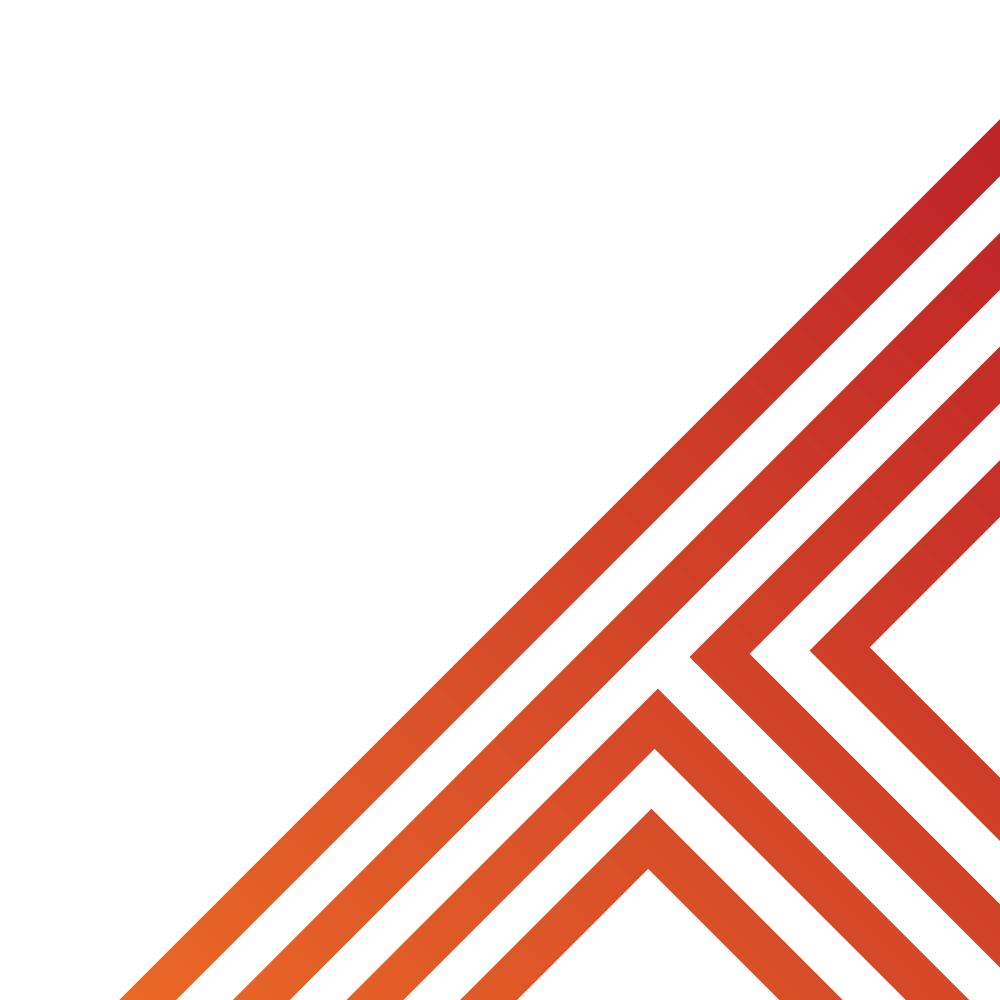 Pornography is designed for people over the age of 18 years old. However young people may access pornography before this age.

The NSPCC completed research about the impact of watching pornography between the ages of 11-16 years old.
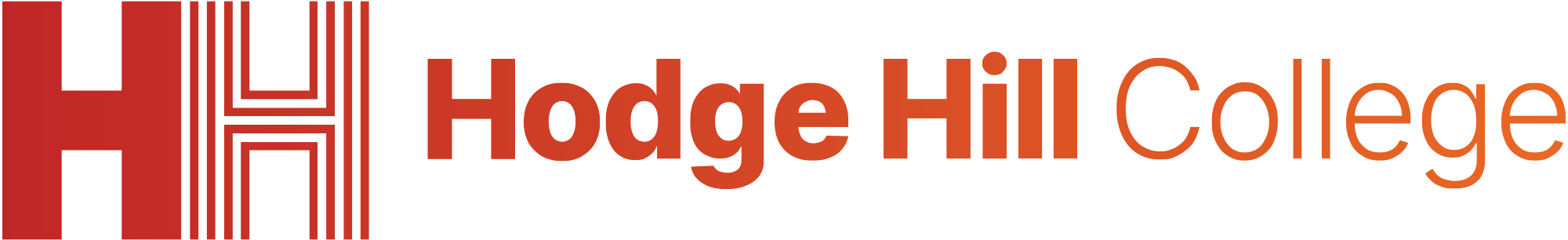 What impact does pornography have on young people?
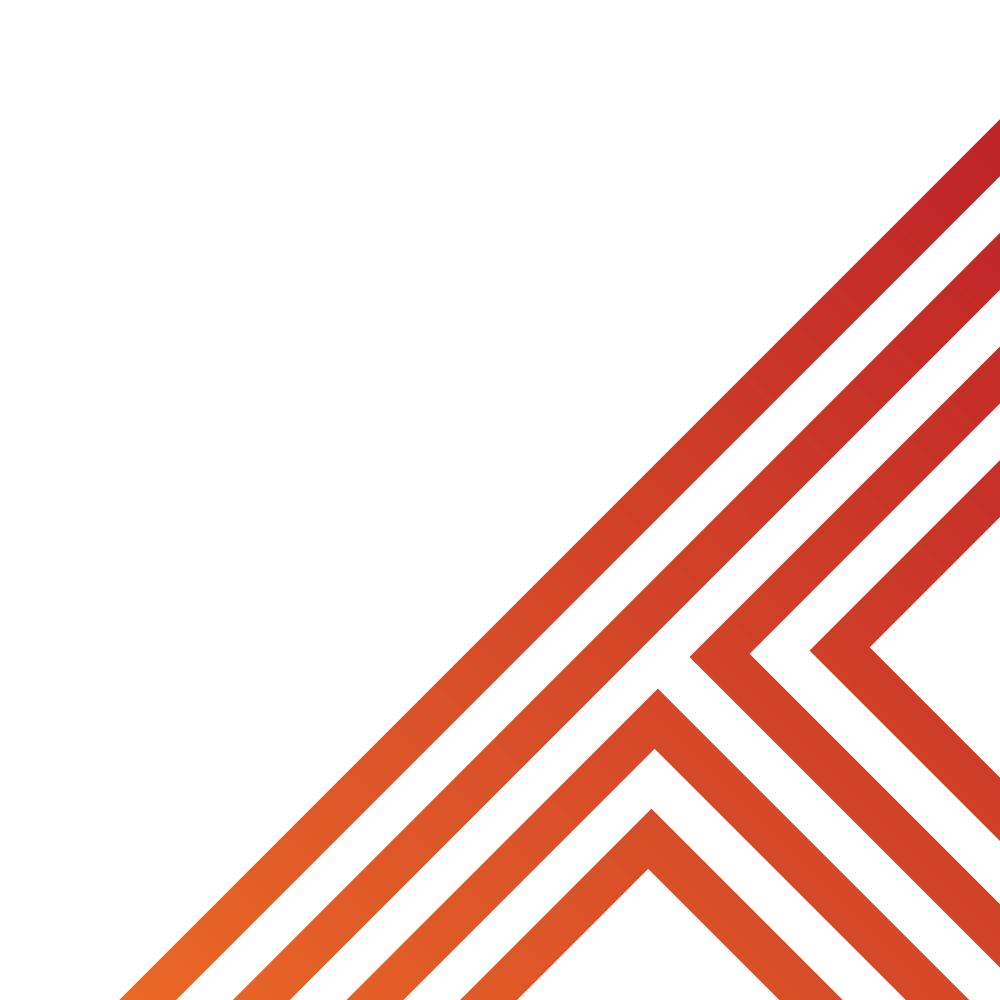 This research found young people aged 11-16 who have seen pornography are at greater risk of developing:

Unrealistic attitudes about sex and consent
More negative attitudes towards roles and identities in relationships
More casual attitudes towards sex and sexual relationships
An increase in “risky” sexual behaviour
Unrealistic expectations of body image and performance
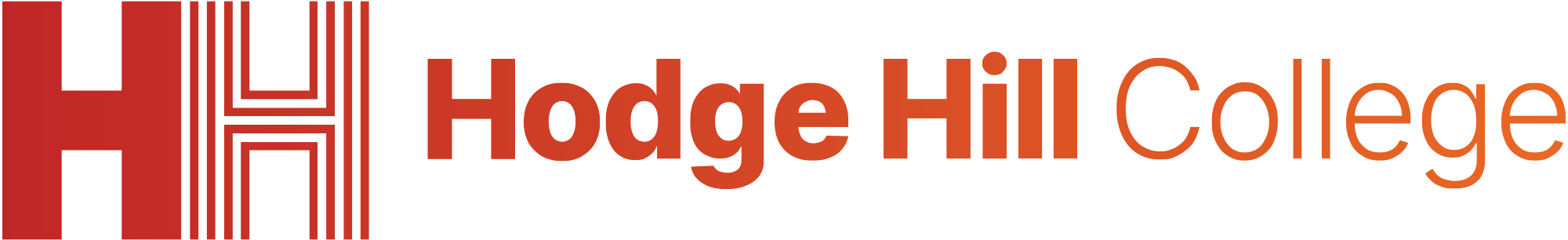 What impact does pornography have on young people?
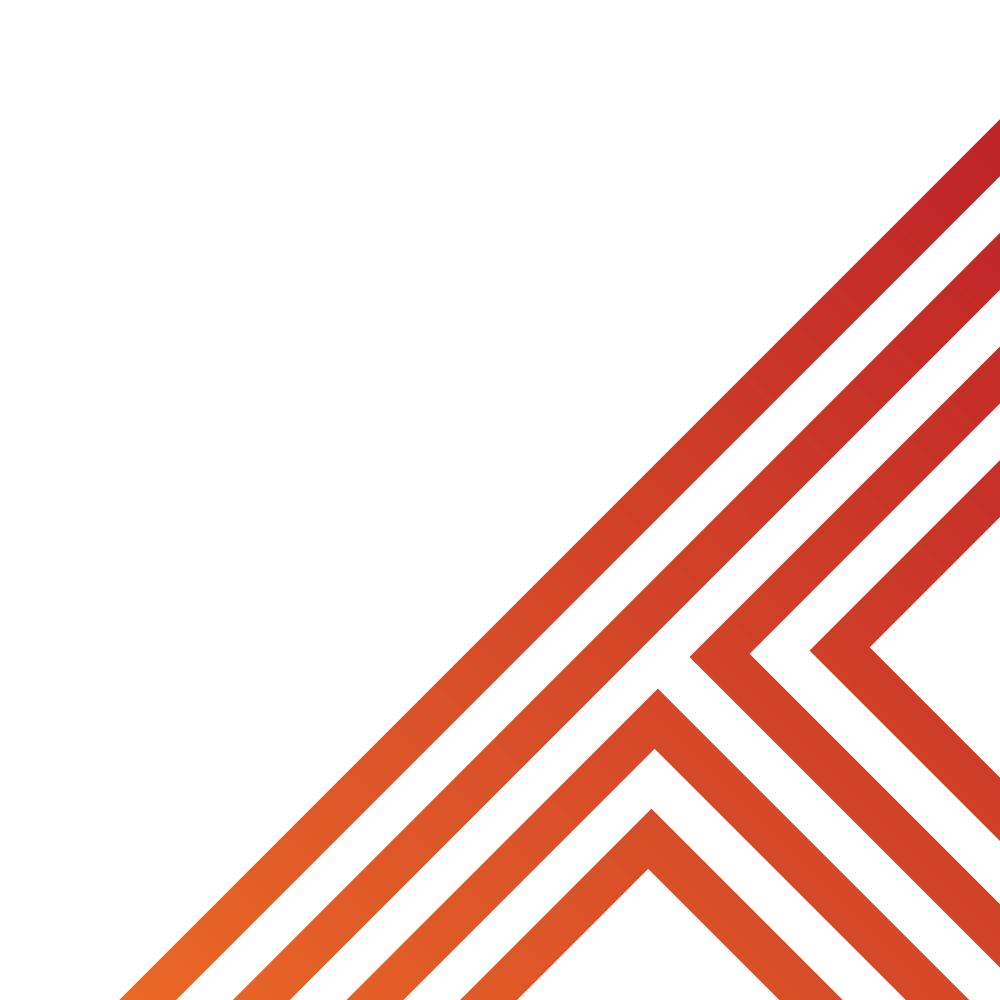 This research also found a difference in the gender ratio viewing pornography.

On your whiteboards write what answer you think reported a higher frequency of viewing pornography between the ages of 11-16.

A – females
B – males
C - Unsure
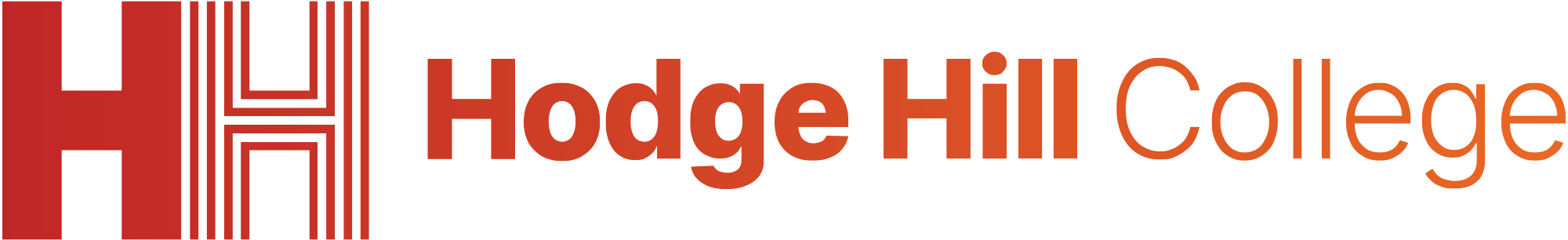 What impact does pornography have on young people?
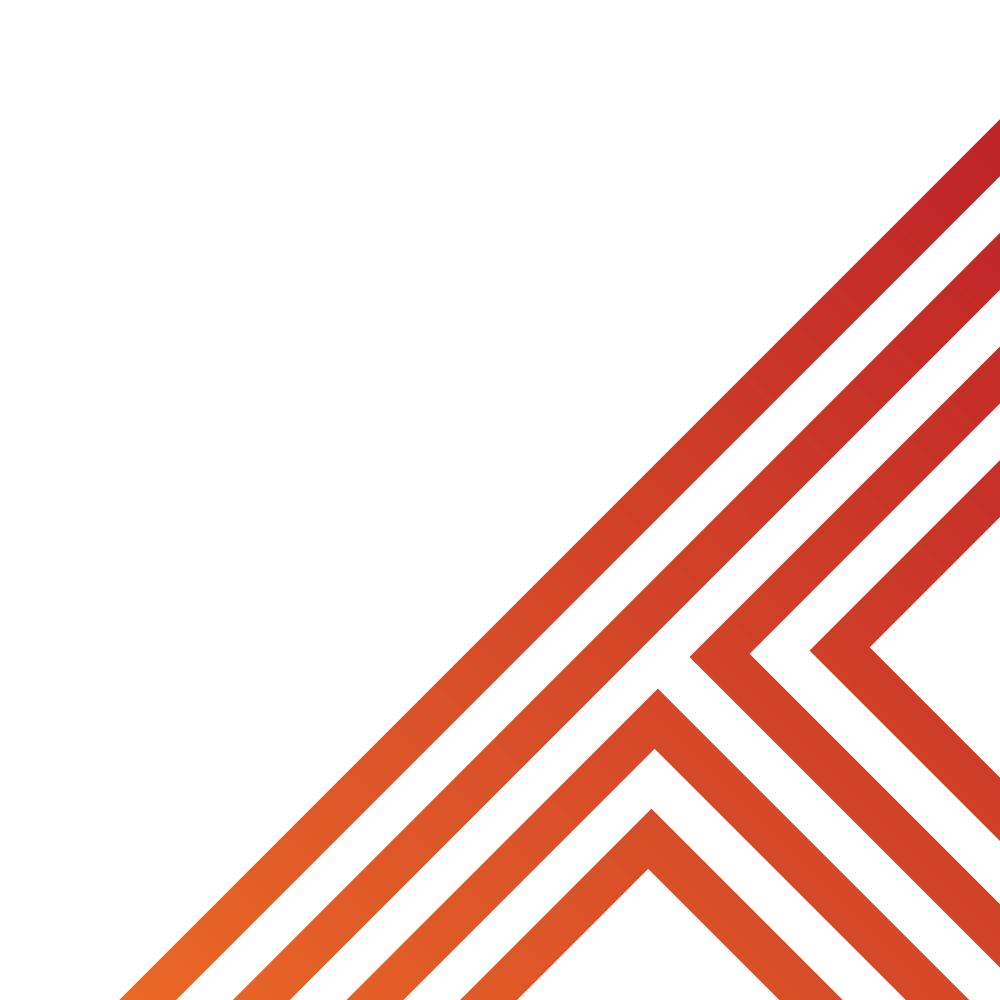 The answer is that males between 11-16 years old reported a higher frequency of viewing pornography. 

Out of the people who were interviewed 56% of males compared to 40% of females viewed pornography. 

Another revealing statistic is that 59% of males intentionally viewed pornography compared to 25% of females.
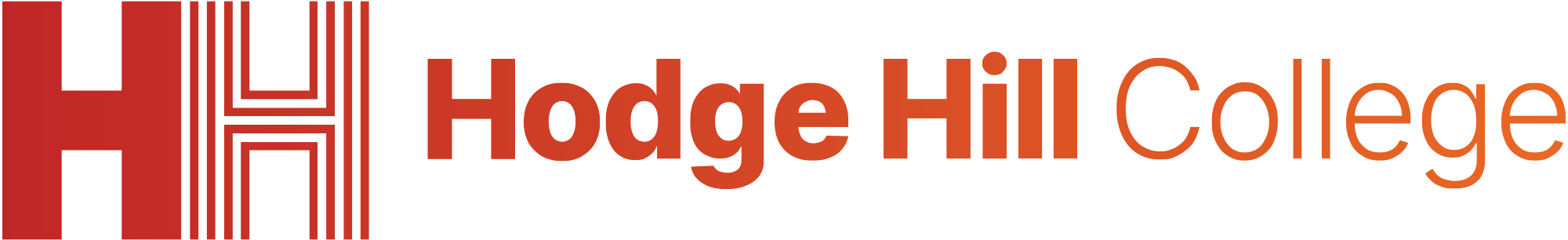 Impact of pornography
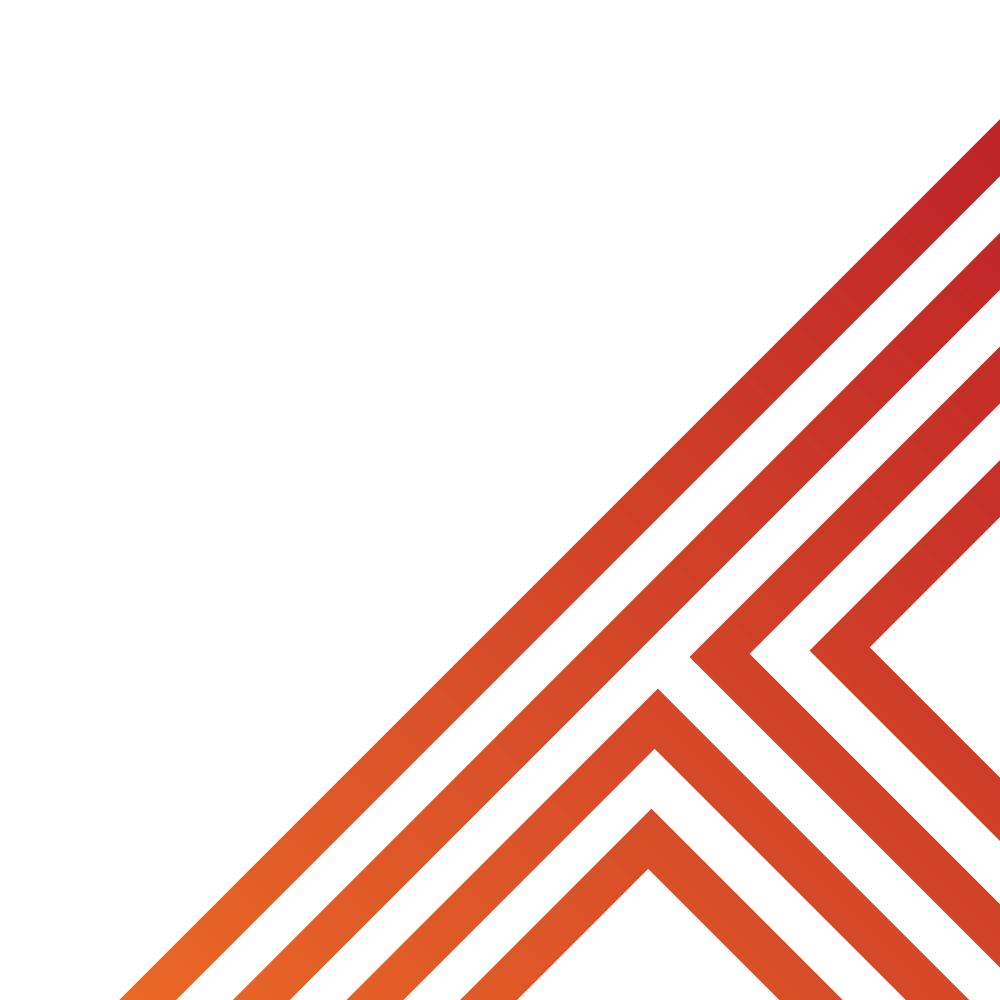 We are going to watch 2 videos that talk about influence, expectations and pressure online pornography can have on young people. This impact happens whether the young person has intentionally viewed pornography or experienced it second hand from others.

The videos also look at the myths surrounding pornography and the inaccurate portrayal and role modelling of what a relationship should be
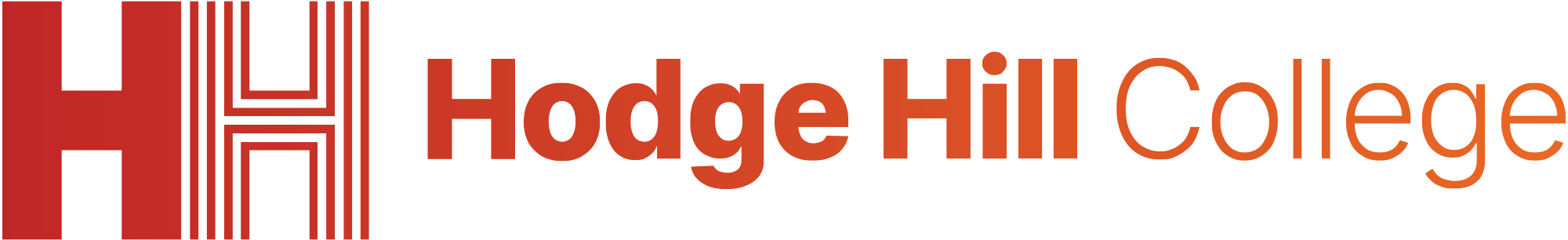 Impact of pornography
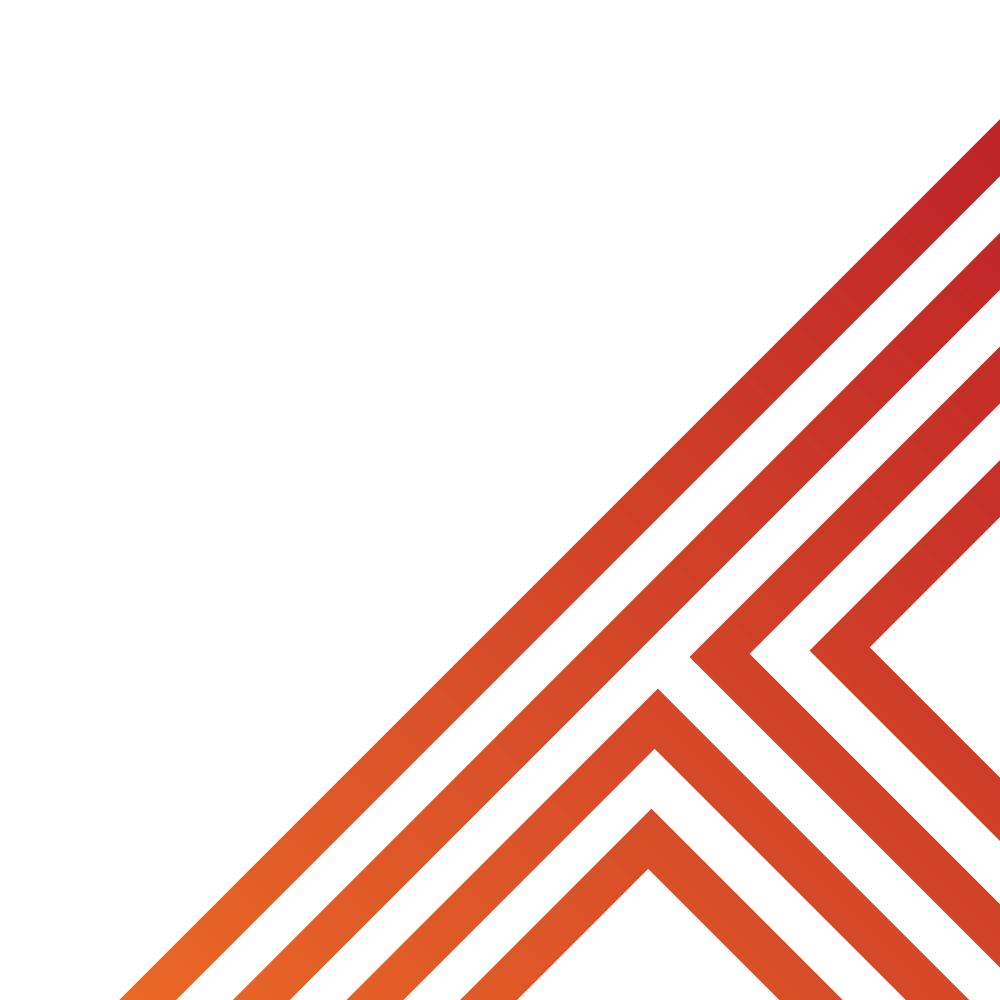 While watching the video answer the following questions in your books

Do young people normally see pornography accidentally or intentionally for the first time?
How true do you think the statement “Porn is everywhere and everyone will see it at some point” is?
Do you agree that you can learn about sex from pornography?
[Speaker Notes: https://www.youtube.com/watch?v=cvzfqJOHrP8&list=PLPbjR5qe6oh8ck1DL-W1iL07_AjCTHcKP&index=4

Key element to teach here is regarding question 3 – learning about sex through pornography may happen but it shows sex in an unrealistic way.]
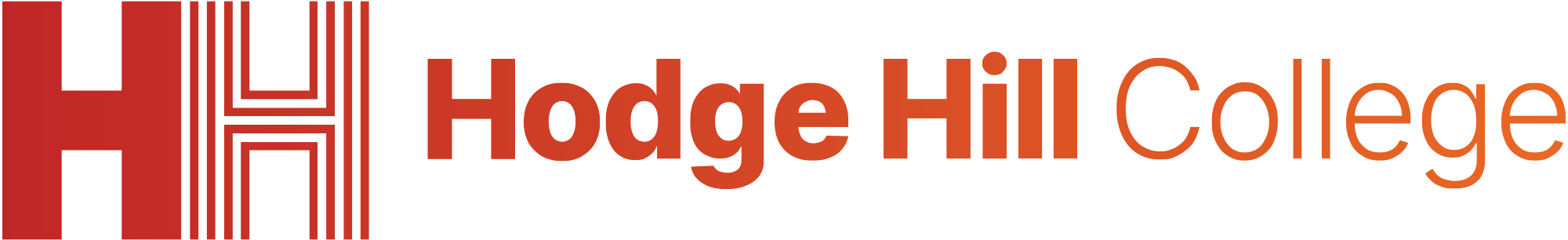 Impact of pornography
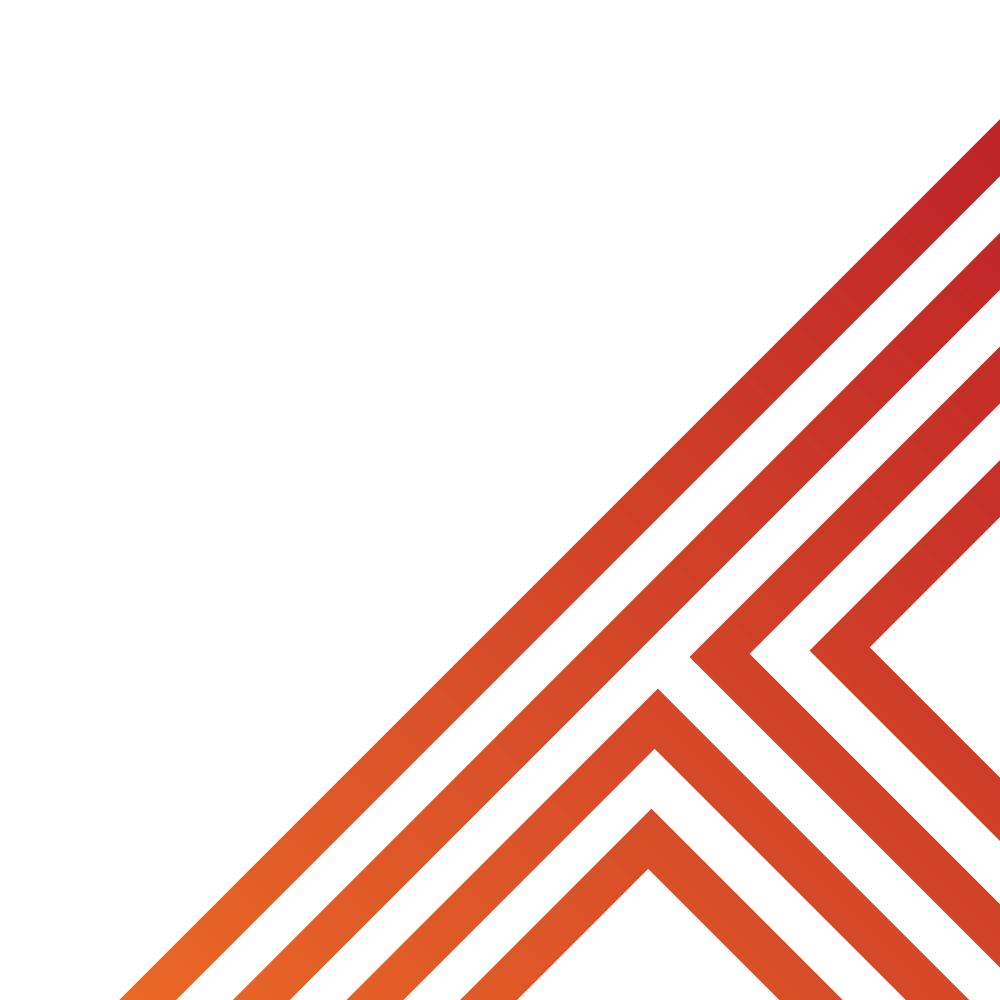 While watching the video answer the following questions in your books

From Beth’s experience do you think it is ok to share pornography material with friends?
Beth says she looks nothing like the women in pornography. Why do you think this could be an issue?
[Speaker Notes: https://www.youtube.com/watch?v=Ey-ubI6sgfI&list=PLPbjR5qe6oh8ck1DL-W1iL07_AjCTHcKP&index=5]
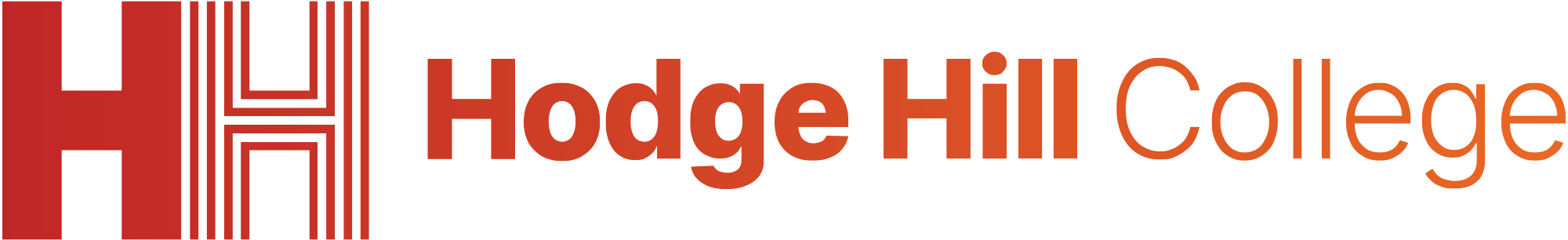 Recap of Beth’s story
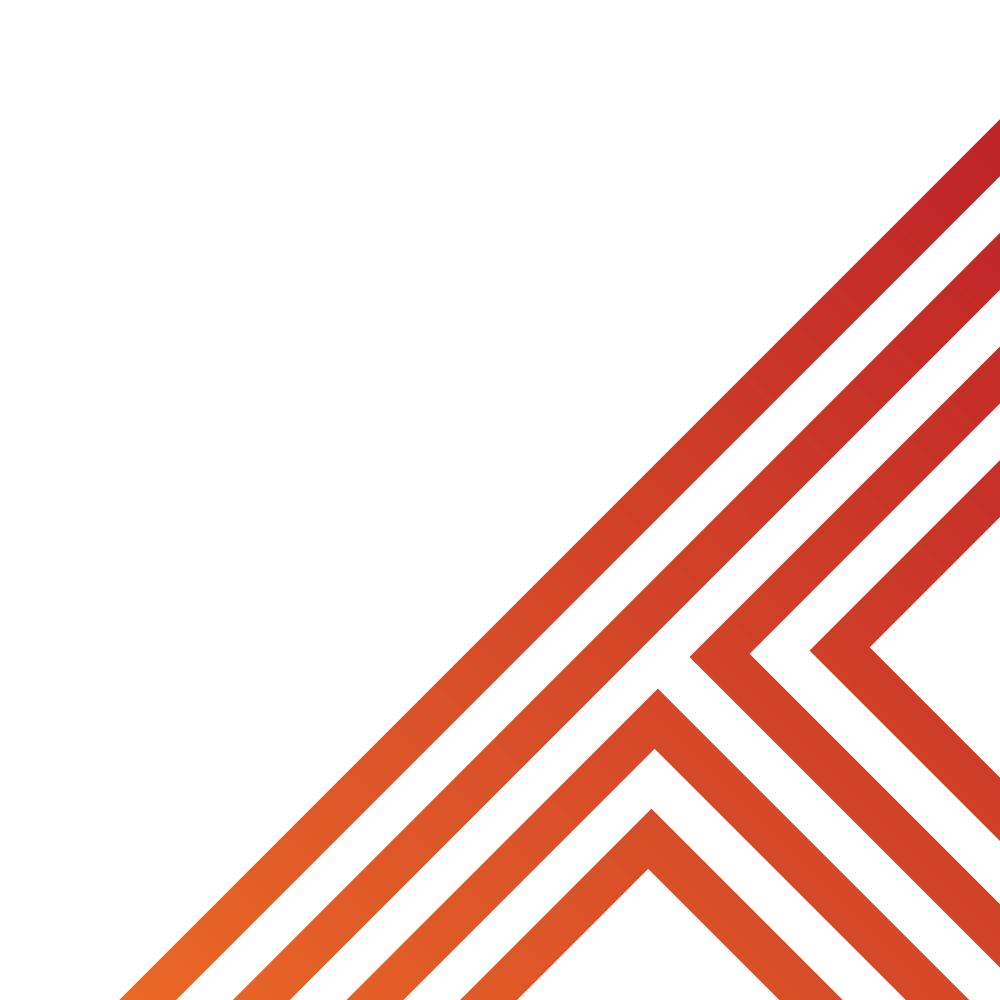 From Beth’s experience do you think it is ok to share pornography material with friends?

It is not ok to share pornographic material with anyone with gaining permission first (consent). 

You should never want to make people feel uncomfortable which could potentially happen by sharing pornographic material.

If anyone does want to share pornographic material it is important that they ask permission first. If the other person does not want to view the material it is important their decision is respected and the material is not shared. The other should not be judged negatively for this.
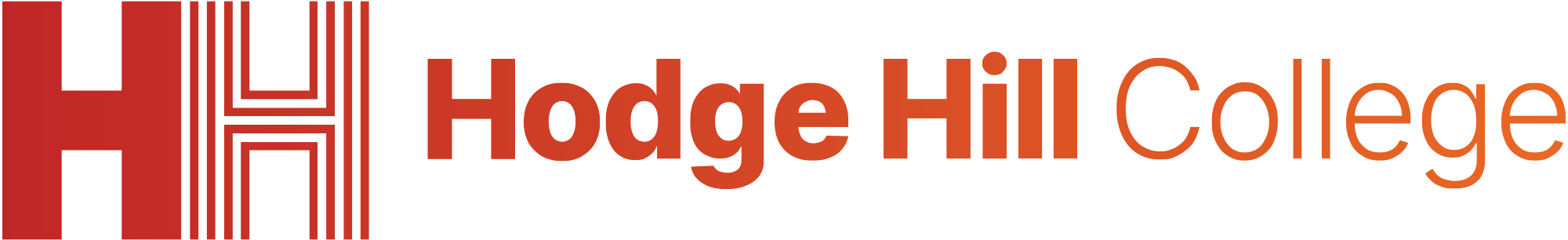 Recap of Beth’s story
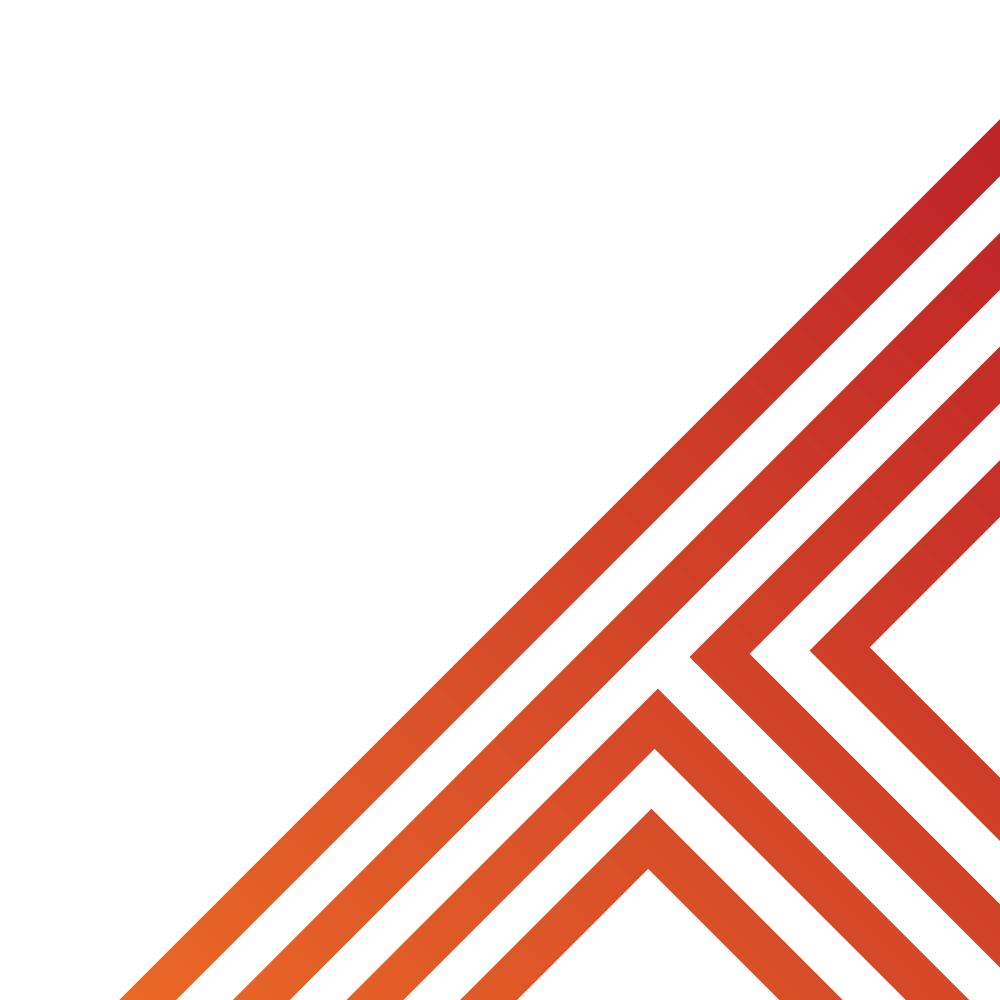 Beth says she looks nothing like the women in pornography. Why could this be an issue?

It is important to understand that the pornography industry uses actors to take part in sexual acts. The actors will behave in a certain way for the image/video which may be unrealistic compared to what happens during sexual activities. The actors may also have had surgery in order to portray the “ideal” sexual body. This is an issue for body image of both females and males as pornography will often show the extremes. In terms of body image, surgery may be used to alter size and shape of bodies which can cause body images issues.

A quote from NSPCC research shows this potential issue

“If boys when they are younger are constantly seeing girls with the “perfect” body then when they actually get to having sex with someone with a normal body then it might not meet their high expectations”
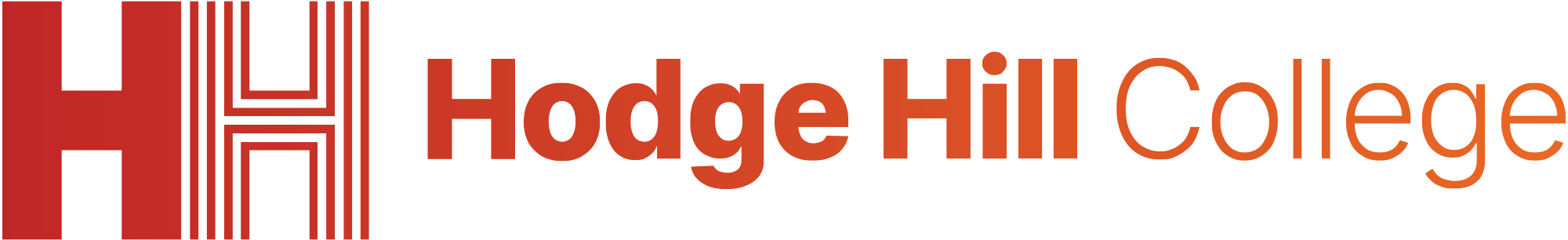 Myth vs Reality – whiteboard activity
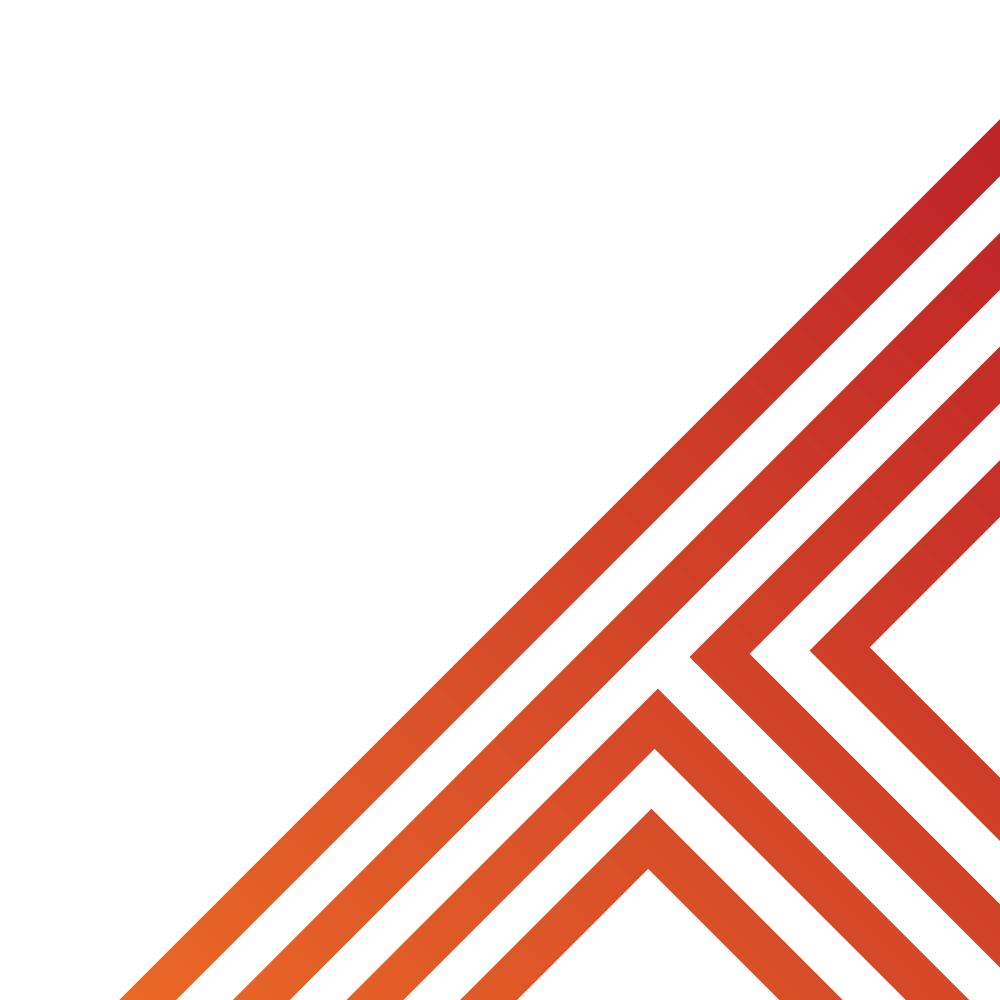 Before we start this activity it is important to understand that during this activity there is no expectation that you will have seen pornography. You will not need to share if you have or have not. This activity is about you considering the perceptions young people have about pornography.
3
Show me! 
(even if your whiteboard is blank)
Rules!

I will ask the question and give you some thinking time. (no more than 10 seconds)

Write the answer and turn your whiteboard over so nobody can see it.

When I am ready I will put on the 3 to 1 counter.

When ‘Show me’ appears on the board you must hold up your whiteboard (even if you don’t know the answer and there is nothing on your board)
2
1
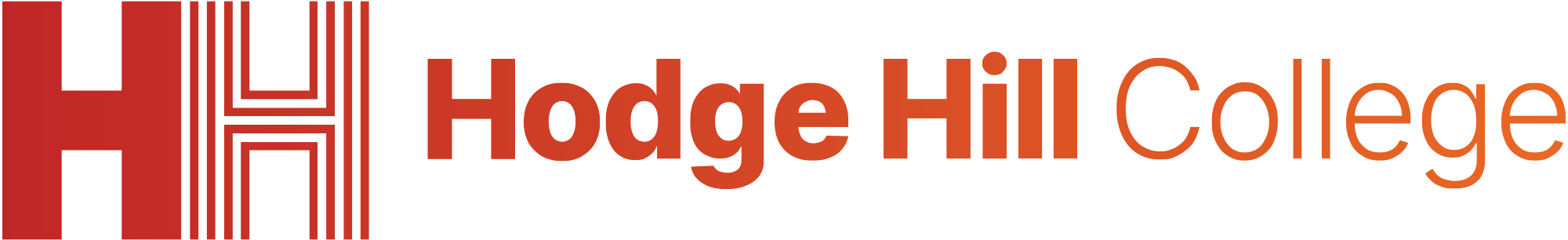 Myth vs Reality – whiteboard activity
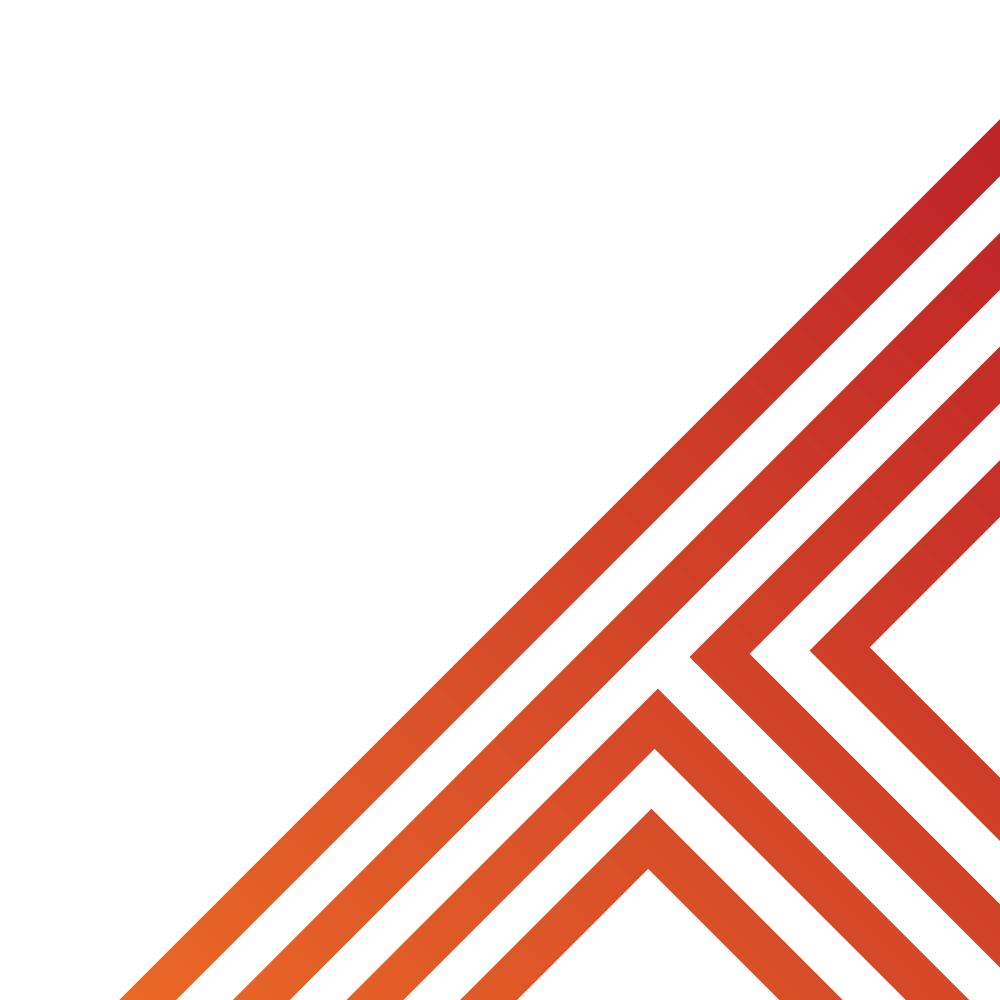 More males watch pornography than females

A – Myth

B – Reality
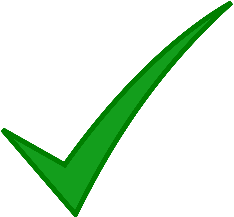 This is reality. Research shows that 59% of males intentionally viewed pornography compared to 25% of females
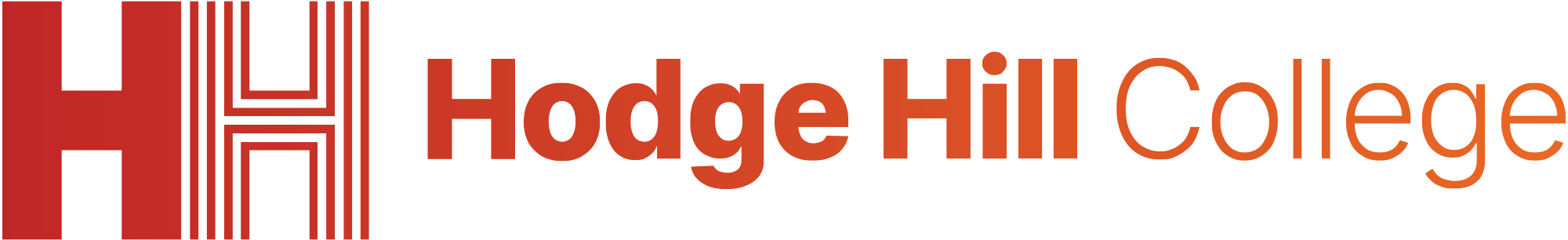 Myth vs Reality – whiteboard activity
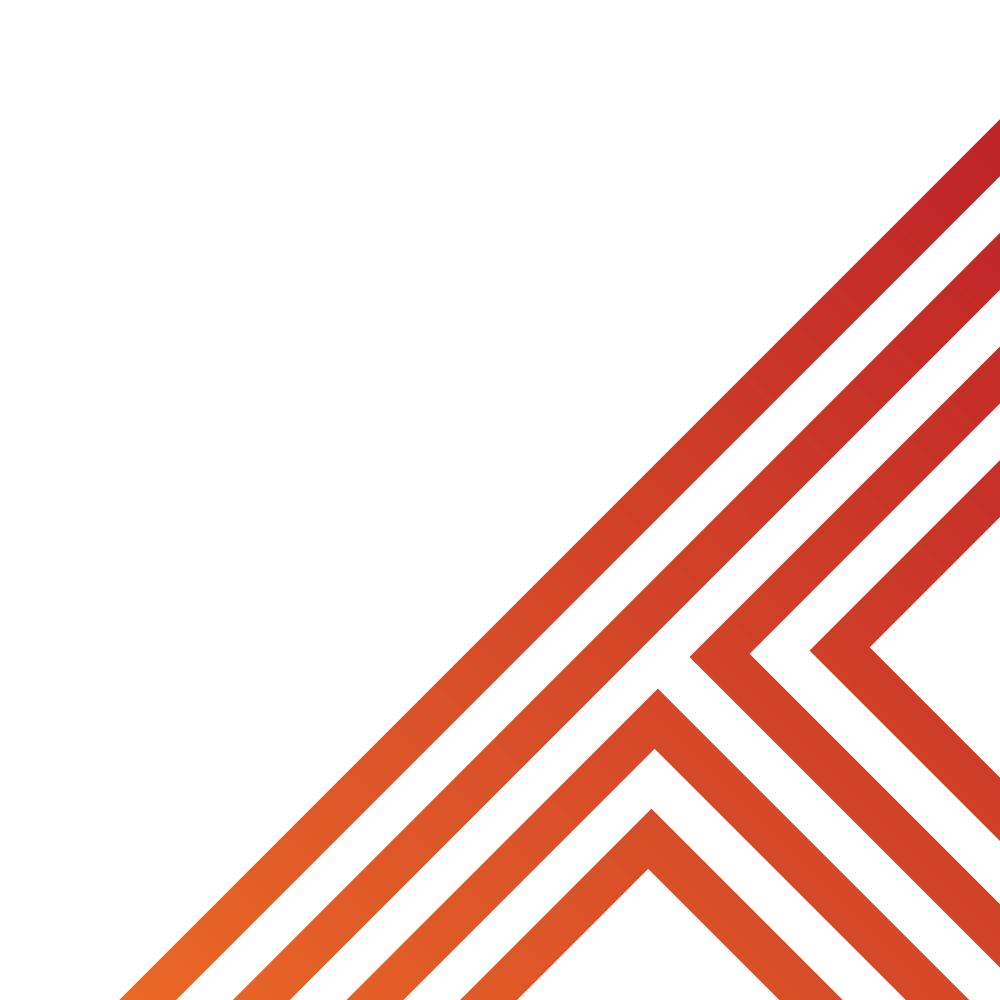 Actors are used in pornographic material

A – Myth

B – Reality
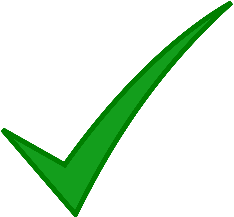 This is reality. Many pornographic websites employ actors for their material. However there may also be “home made” pornography which does not use actors.
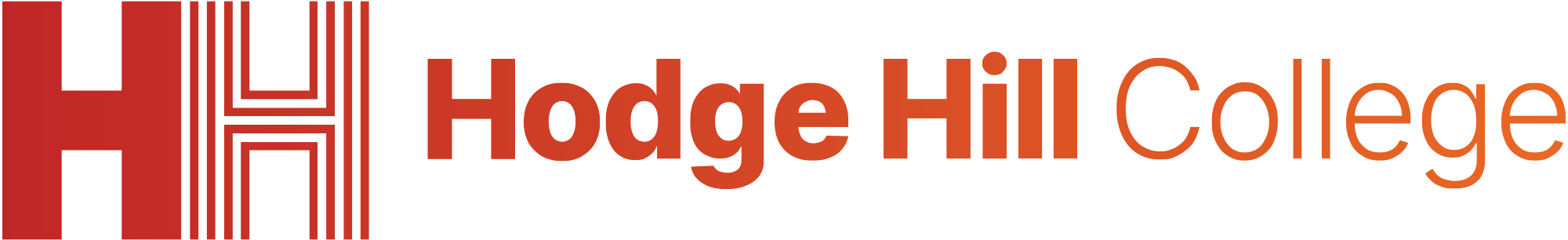 Myth vs Reality – whiteboard activity
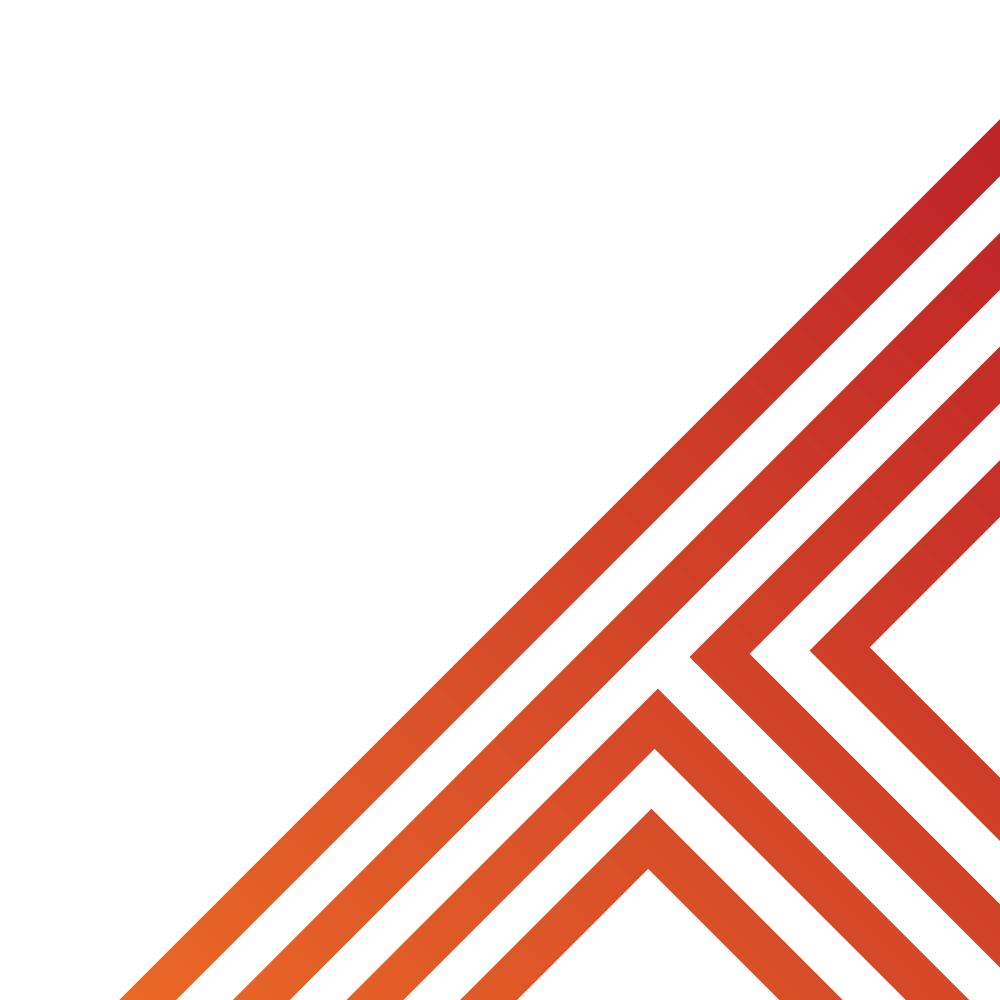 The bodies shown in pornography are what can be expected from future partners

A – Myth

B – Reality
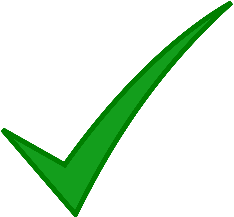 This is a myth. Actors shown in pornographic material may have had surgery to have the “ideal” sexual body. This may alter the size and shape of normal body parts
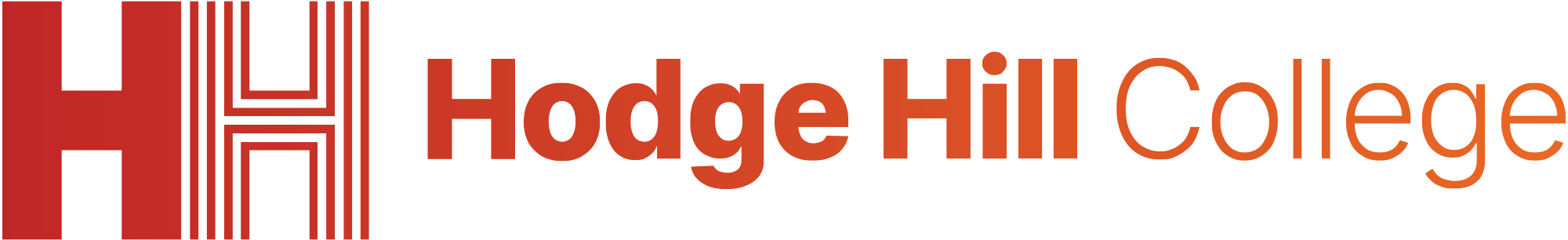 Myth vs Reality – whiteboard activity
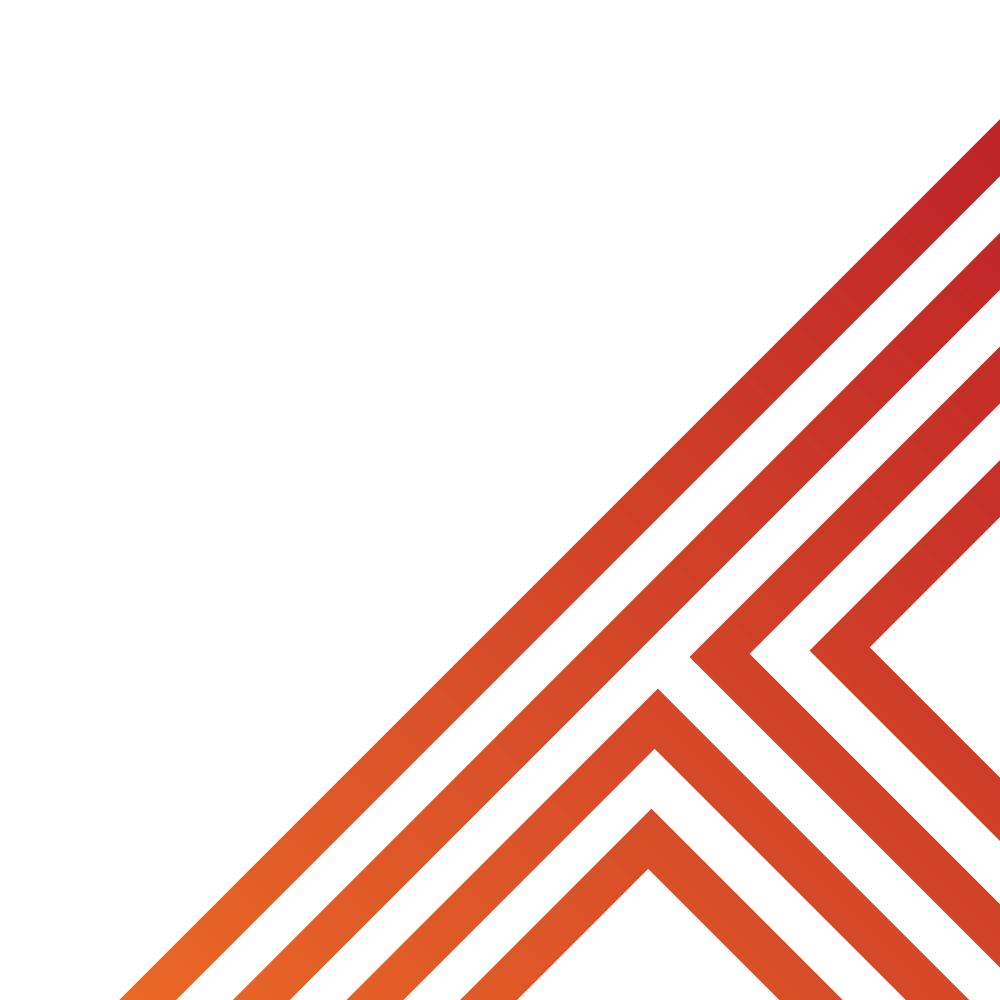 Sex in pornography is the same as sex in real life

A – Myth

B – Reality
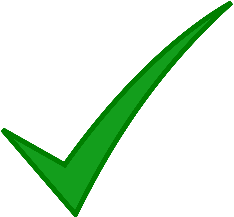 This is a myth. People shown in pornography may be actors. This means they are putting on a performance so things may be exaggerated and may be very different from what happens in reality.
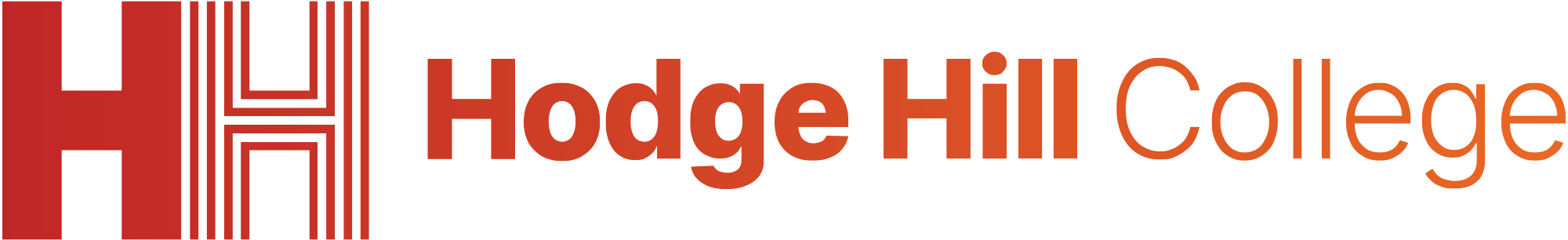 The law about pornography
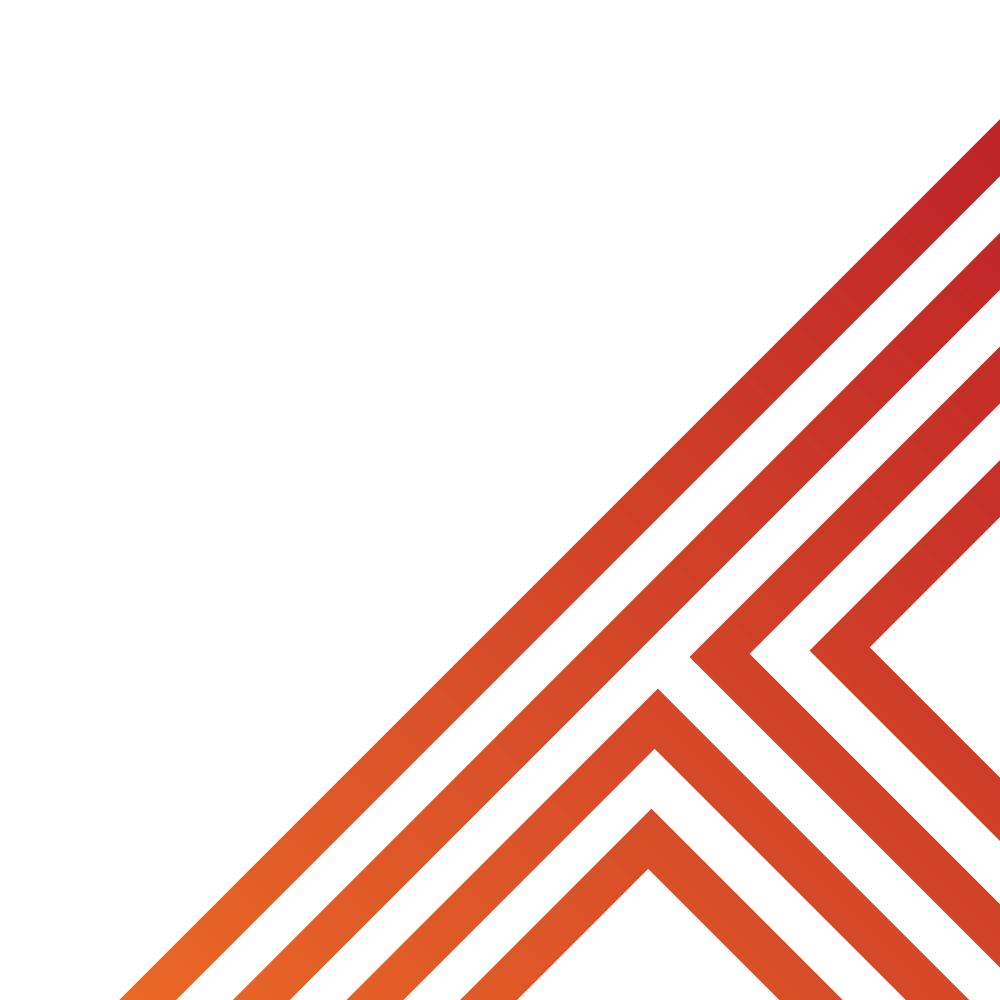 Pornographic magazines and videos can be legally bought at 18 years old. The law states that any online pornographic services must have age verification tools to prevent children from seeing content that is not appropriate for them.

This means that is illegal for any adults to show pornographic material to children (anyone under 18 years old).
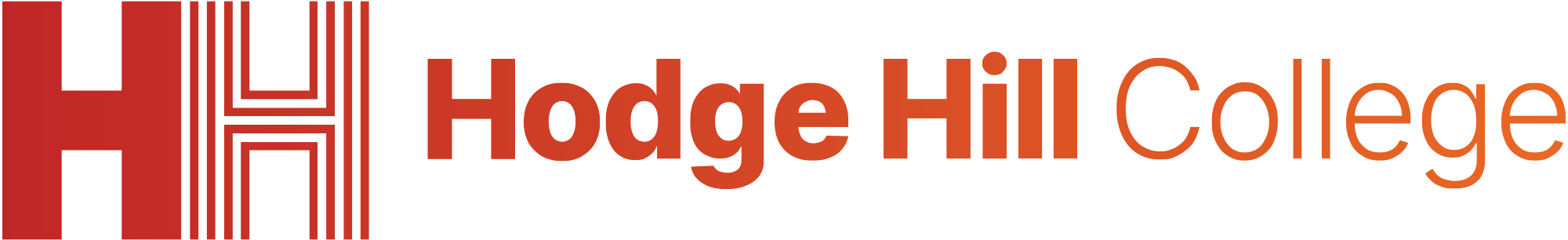 The law about pornography
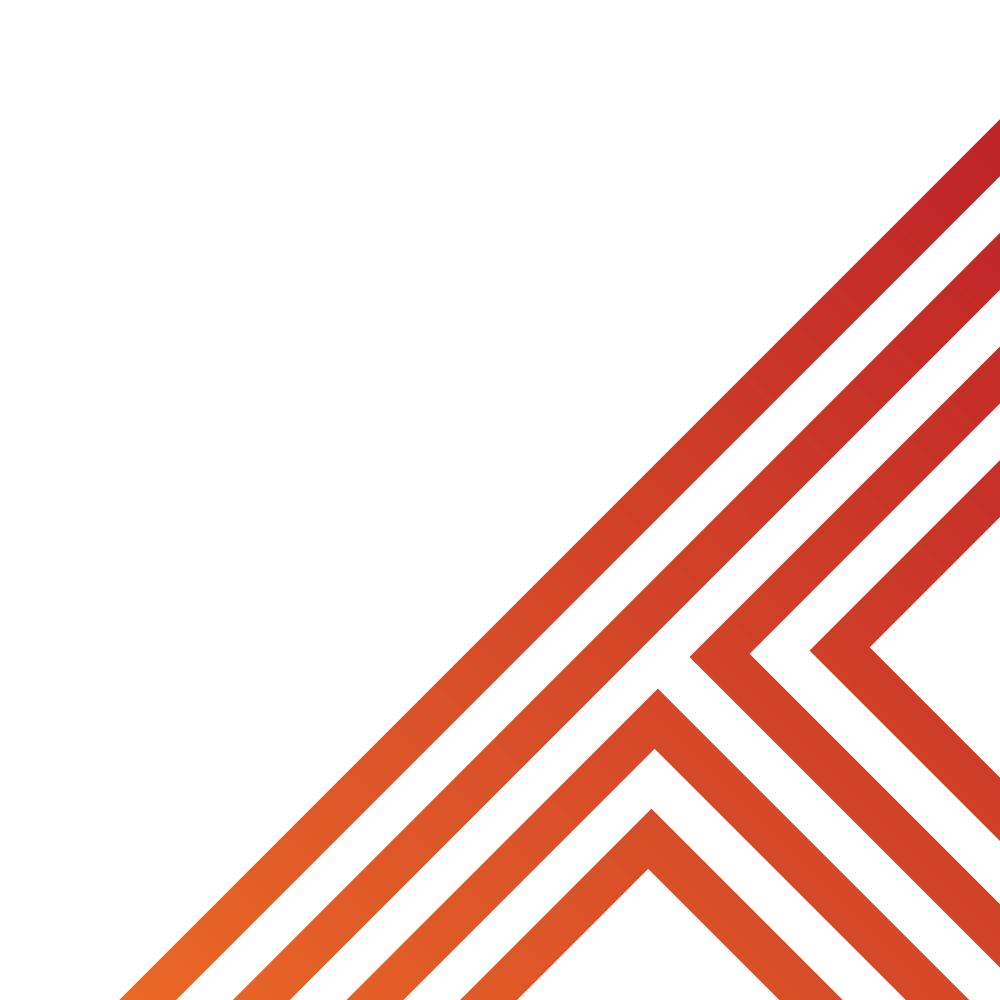 Although viewing pornography is legal at 18 years old, there is pornographic content that is illegal to ever be seen, distributed or held even if you are over 18 years old.

This content includes:
Violent pornography that includes rape or abuse
Degrading pornographic content
Material showing anyone under 18 years old
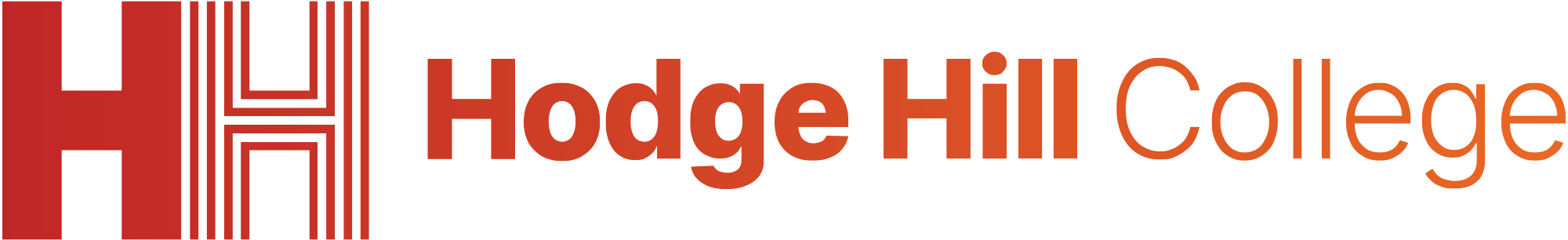 Legal or Illegal – whiteboard activity
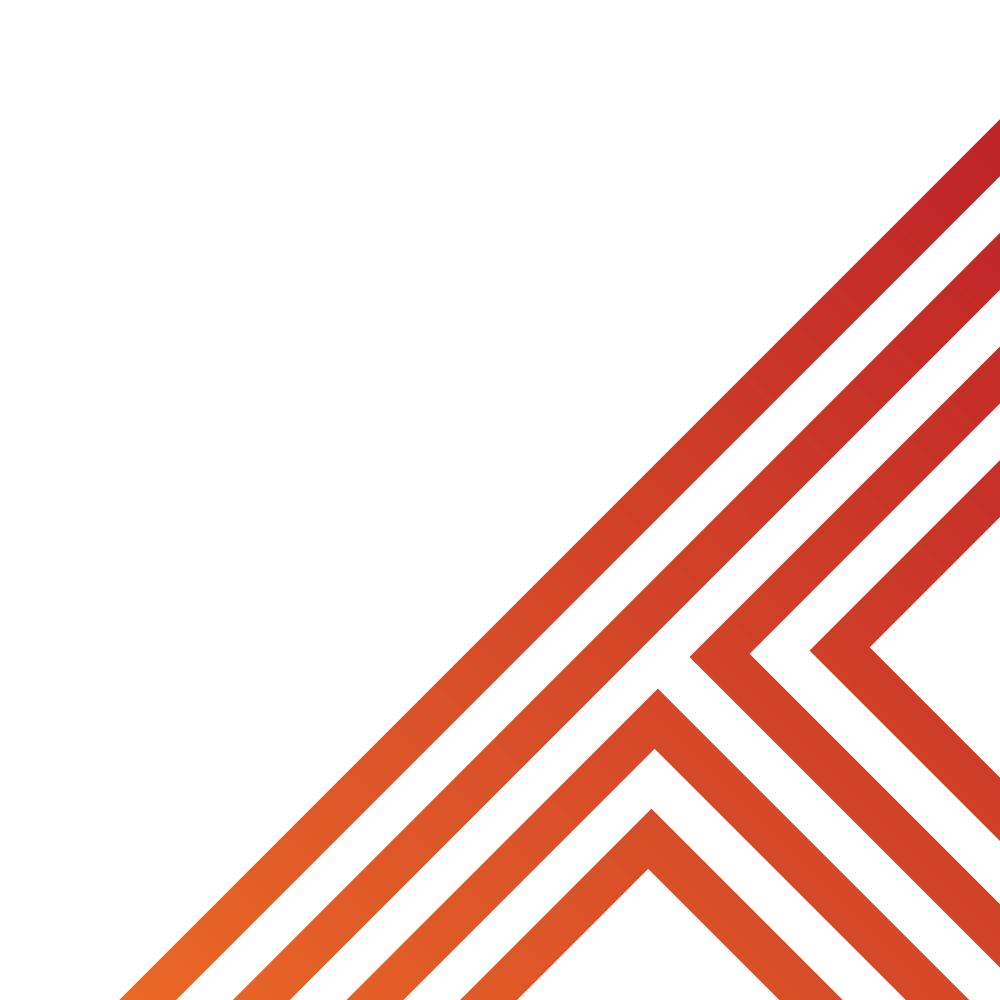 3
Show me! 
(even if your whiteboard is blank)
Rules!

I will ask the question and give you some thinking time. (no more than 10 seconds)

Write the answer and turn your whiteboard over so nobody can see it.

When I am ready I will put on the 3 to 1 counter.

When ‘Show me’ appears on the board you must hold up your whiteboard (even if you don’t know the answer and there is nothing on your board)
2
1
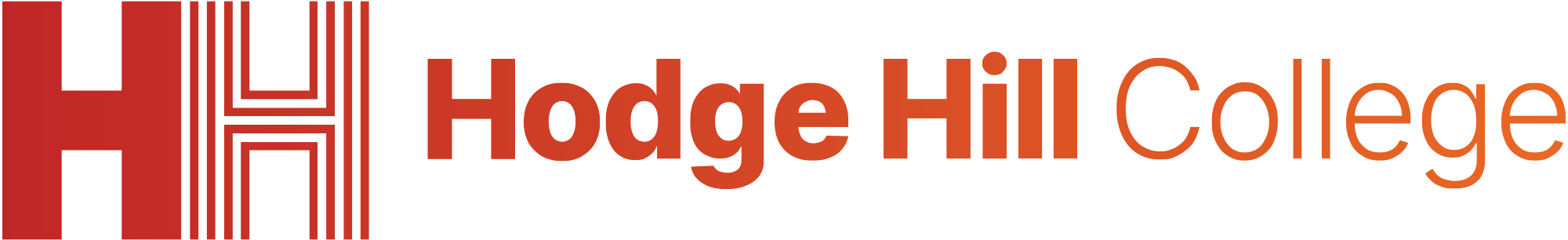 Legal or Illegal – whiteboard activity
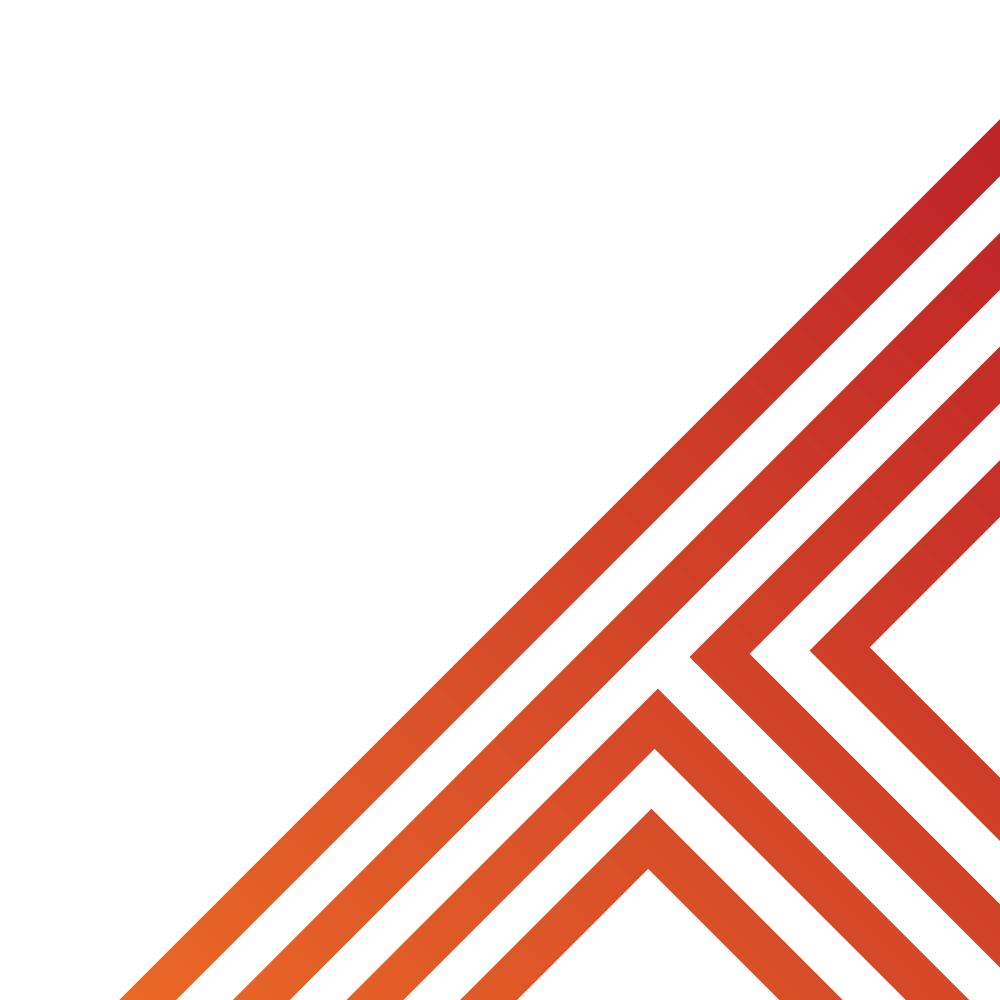 Selling pornography magazines or videos in a shop to someone under 18 years old?

A – Legal

B – Illegal
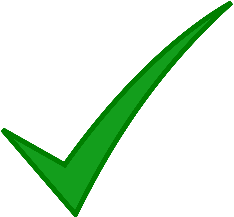 This is illegal. Pornographic material can only be purchased if you are 18 years old or older. Shops will normally ask for ID to check the age of the customer
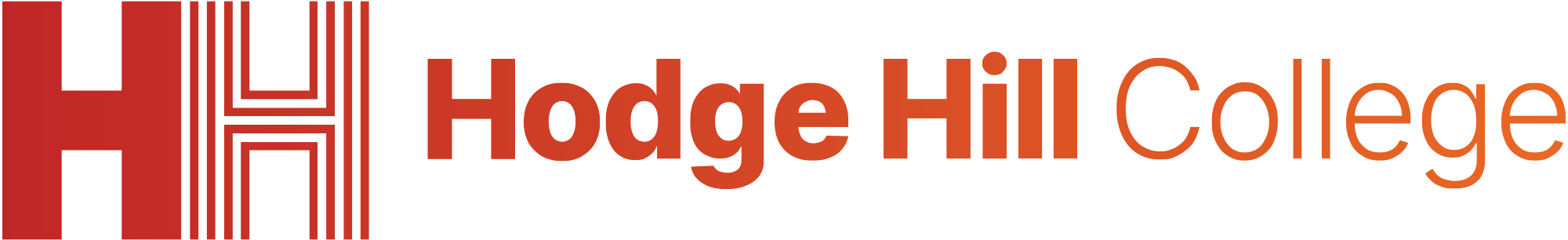 Legal or Illegal – whiteboard activity
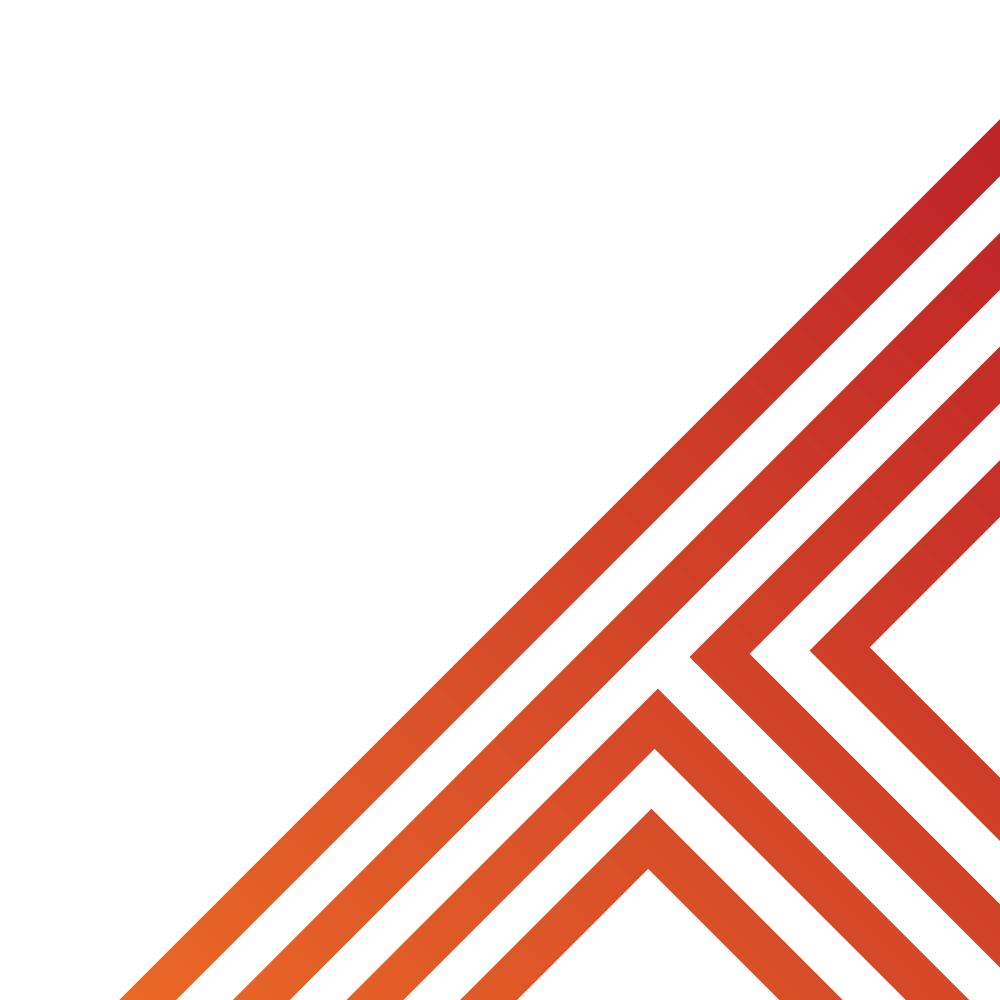 Watching violent pornographic material that causes harm to someone

A – Legal

B – Illegal
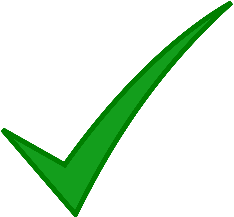 This is illegal. Pornographic material that includes violence including rape or abuse is illegal if it is viewed by someone 18 years old or older.
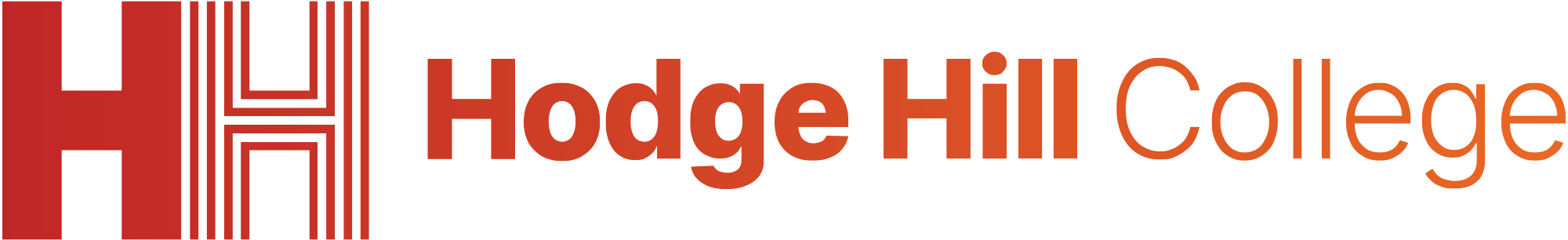 Legal or Illegal – whiteboard activity
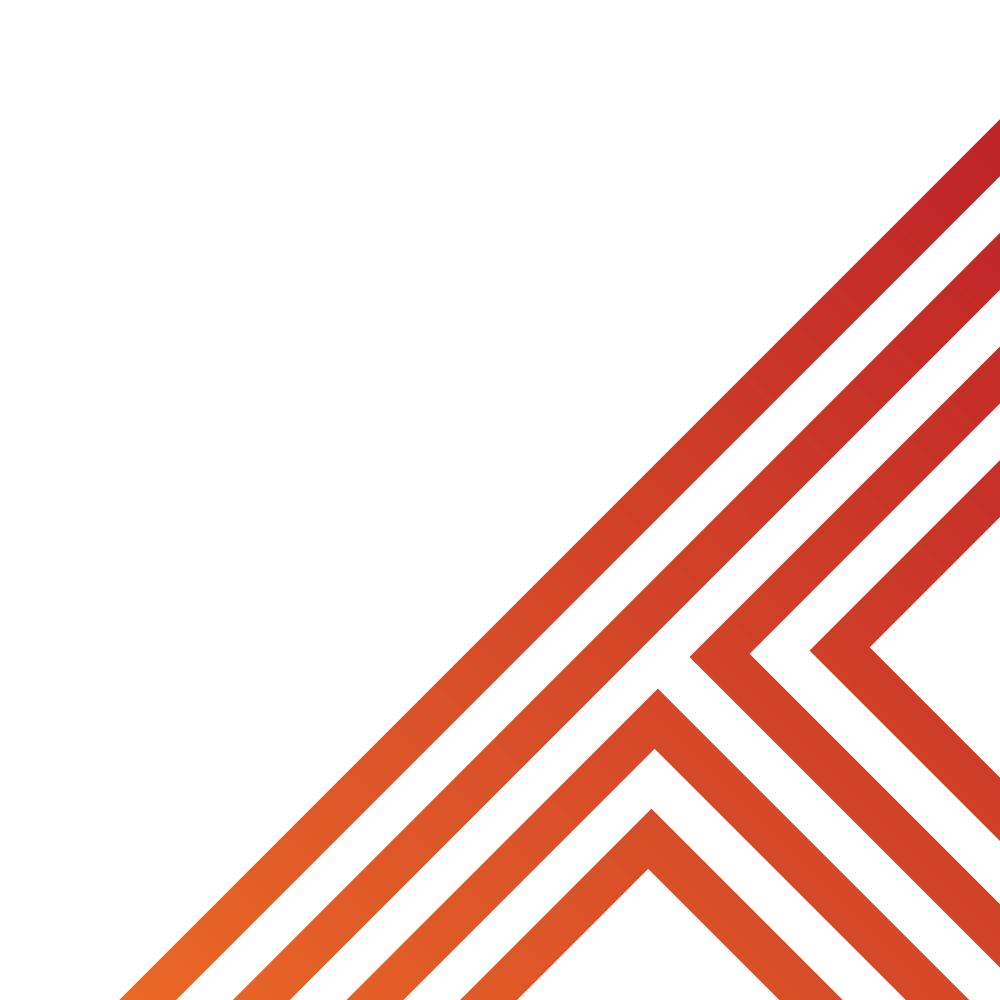 Viewing pornographic that includes consenting adults

A – Legal

B – Illegal
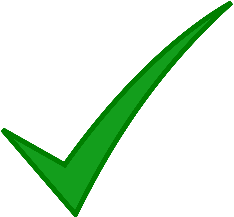 This is legal as long as the adults are consenting. If they have not consented this is called “revenge porn” and this is illegal. This tends to happen more with “home made” pornography material
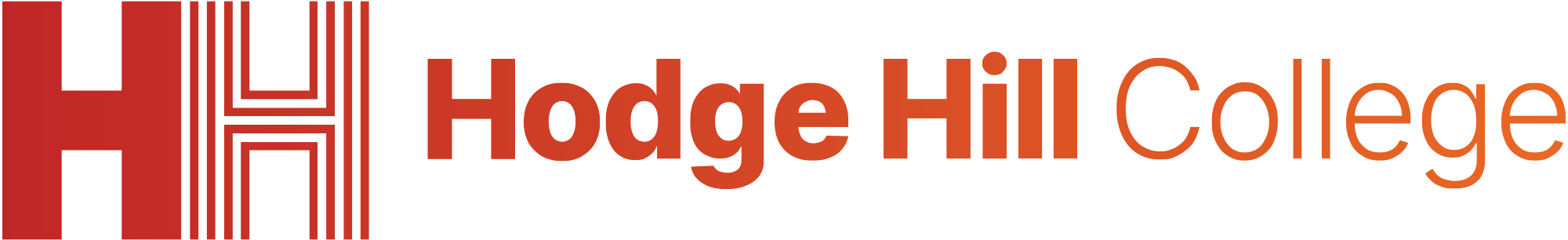 Legal or Illegal – whiteboard activity
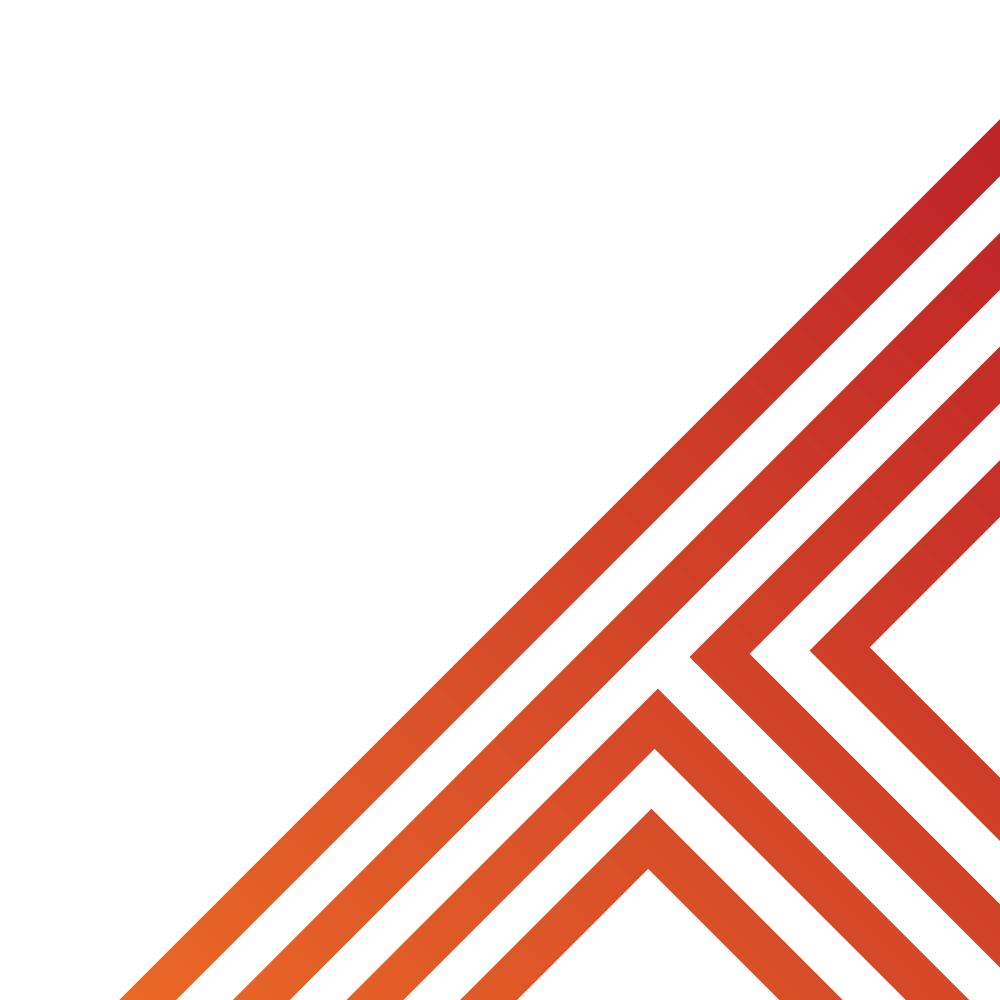 Viewing pornography that includes consenting adults

A – Legal

B – Illegal
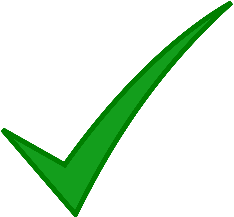 This is legal as long as the adults are consenting. If they have not consented this is called “revenge porn” and this is illegal. This tends to happen more with “home made” pornography material
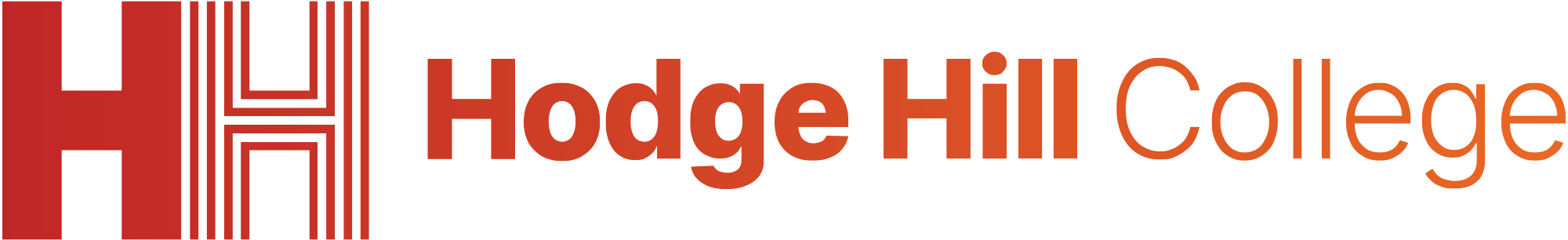 Legal or Illegal – whiteboard activity
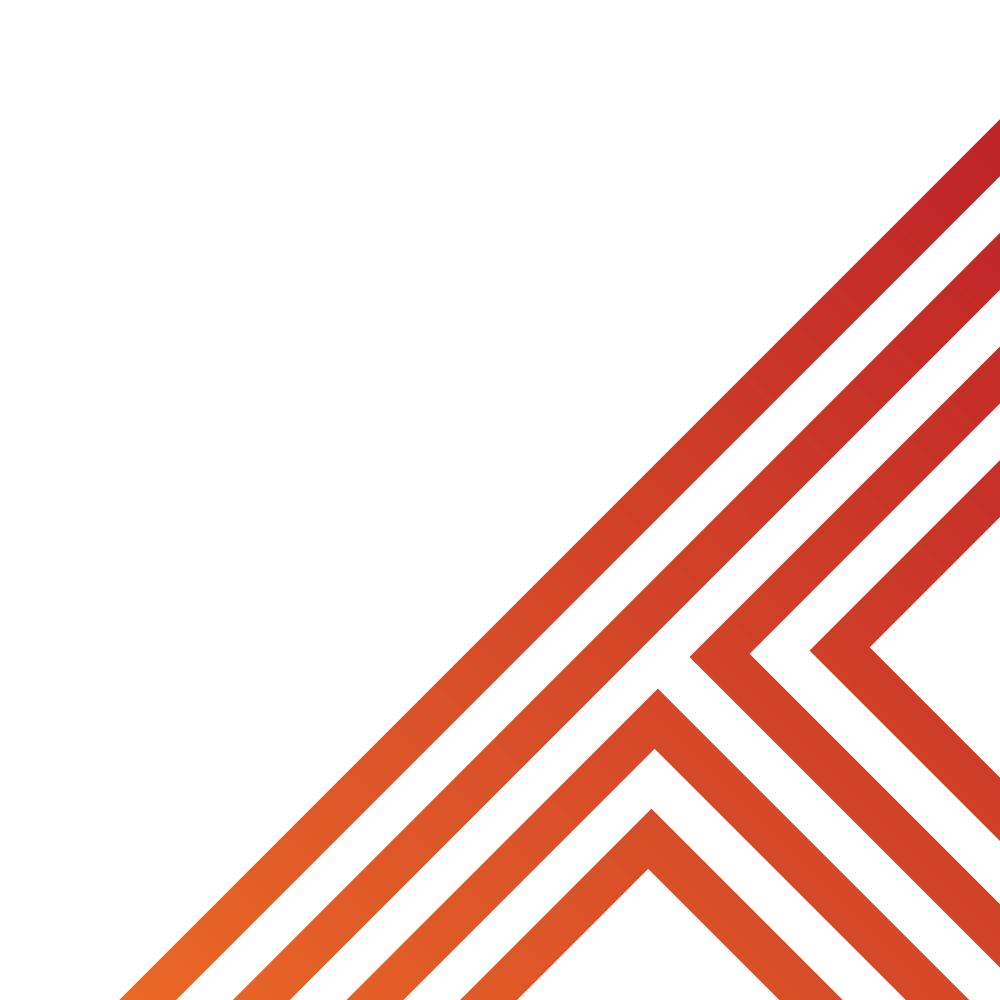 Viewing pornography that includes children

A – Legal

B – Illegal
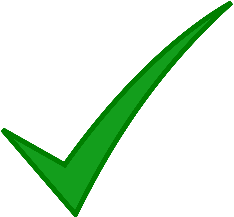 This is illegal. It is against the law to view, distribute or hold pornographic material that includes children.
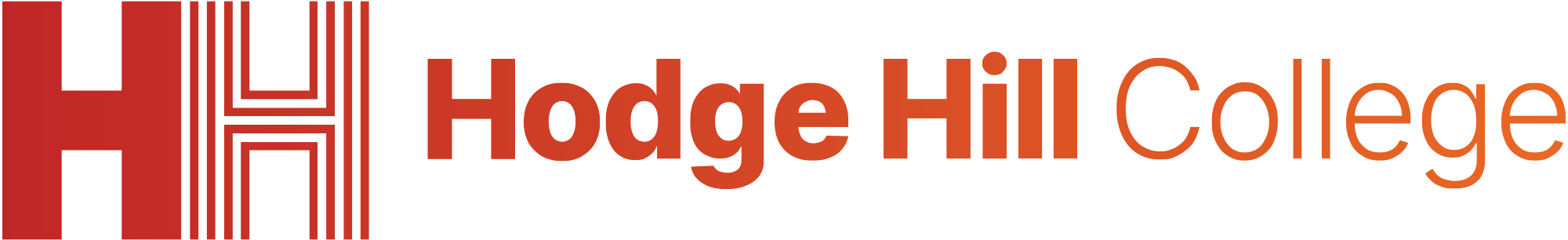 Legal or Illegal – whiteboard activity
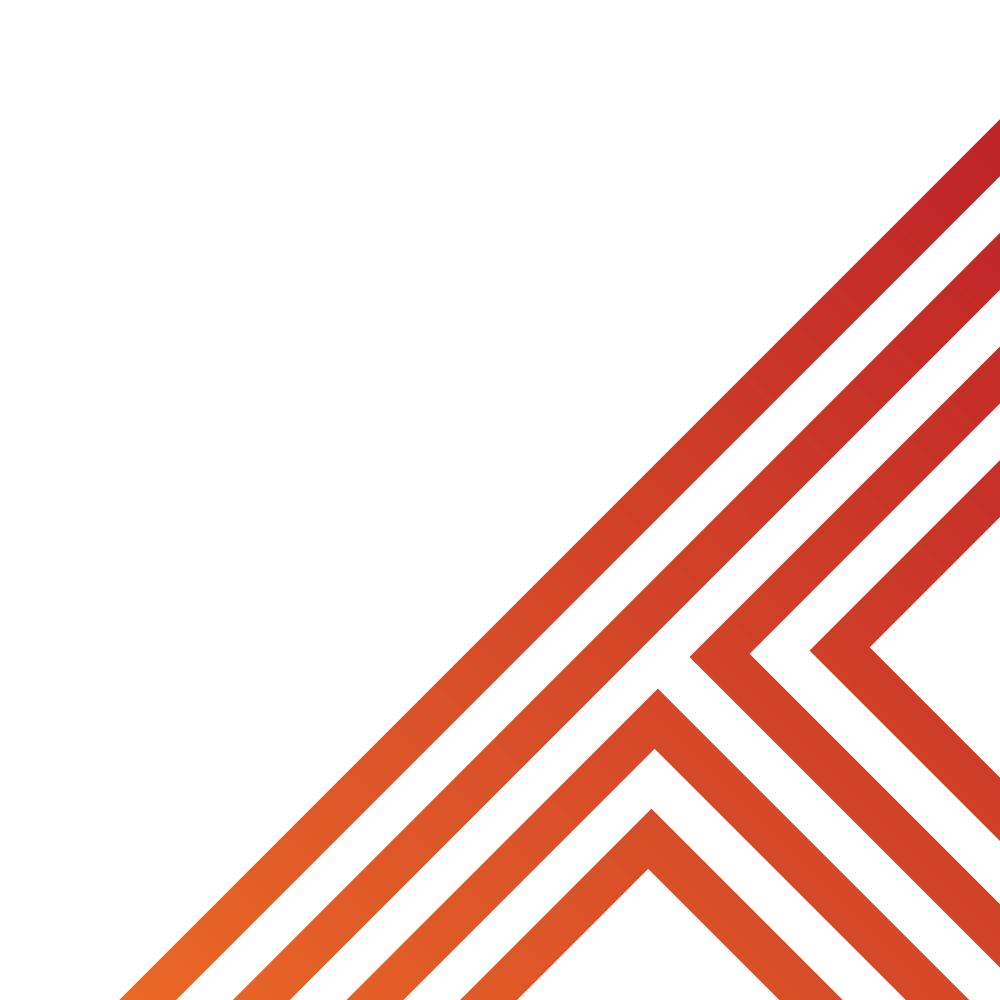 An adult showing a child pornographic material

A – Legal

B – Illegal
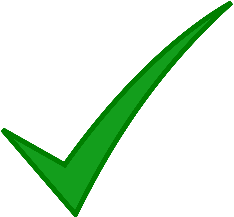 This is illegal. It is against the law for adults to show children any pornographic material.
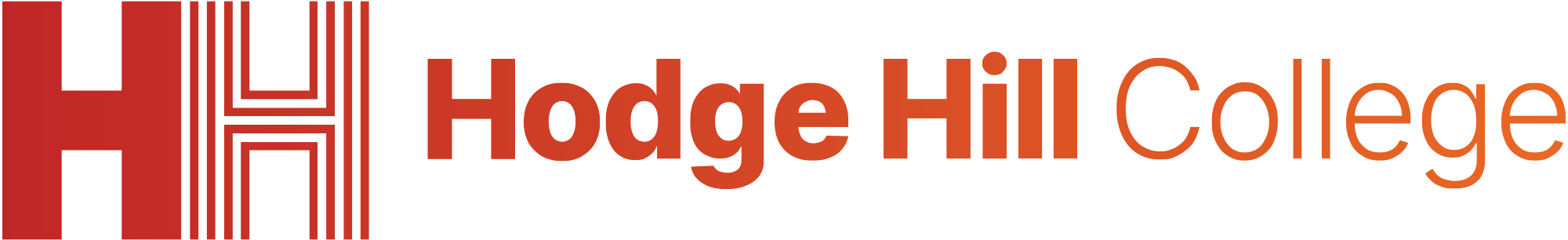 Reflection
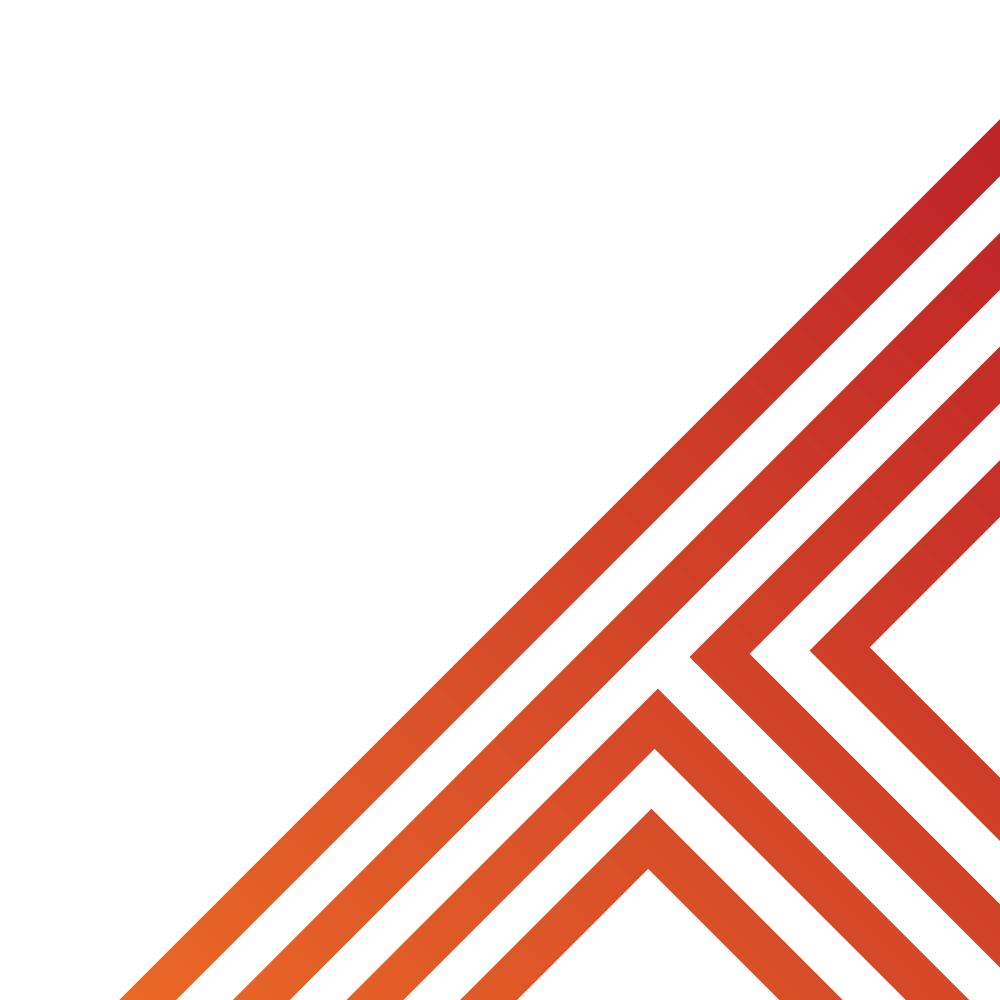 In your books complete the following sentence

One thing I learnt about pornography today was…

One thing that law says about pornography is…
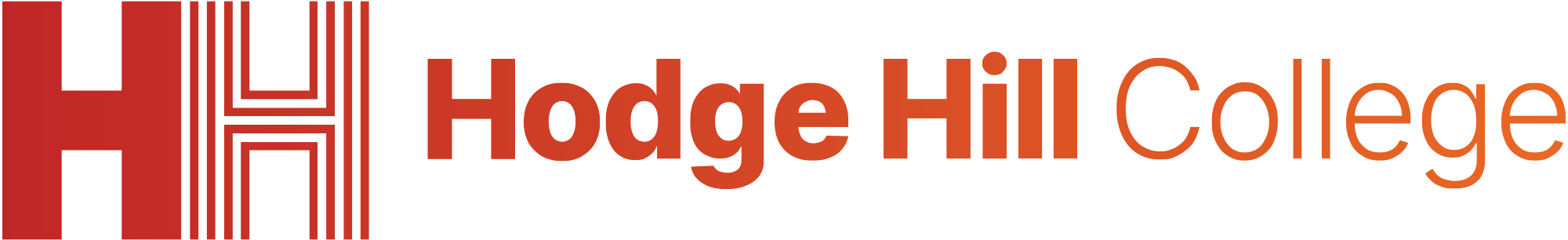 Types of abuse
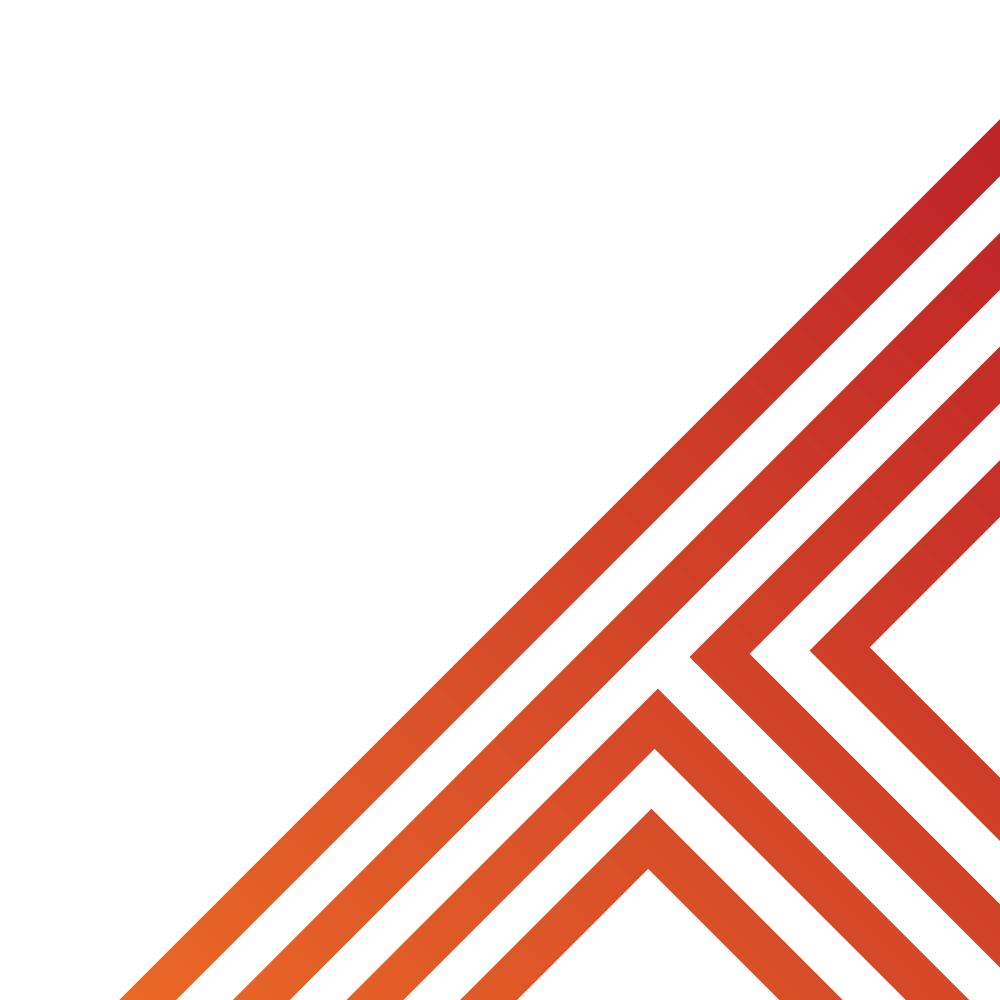 If you need any support about pornography, you can contact
Childline.org.uk

Call – 08001111

Email or chat online for support
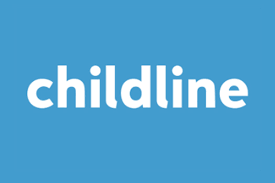 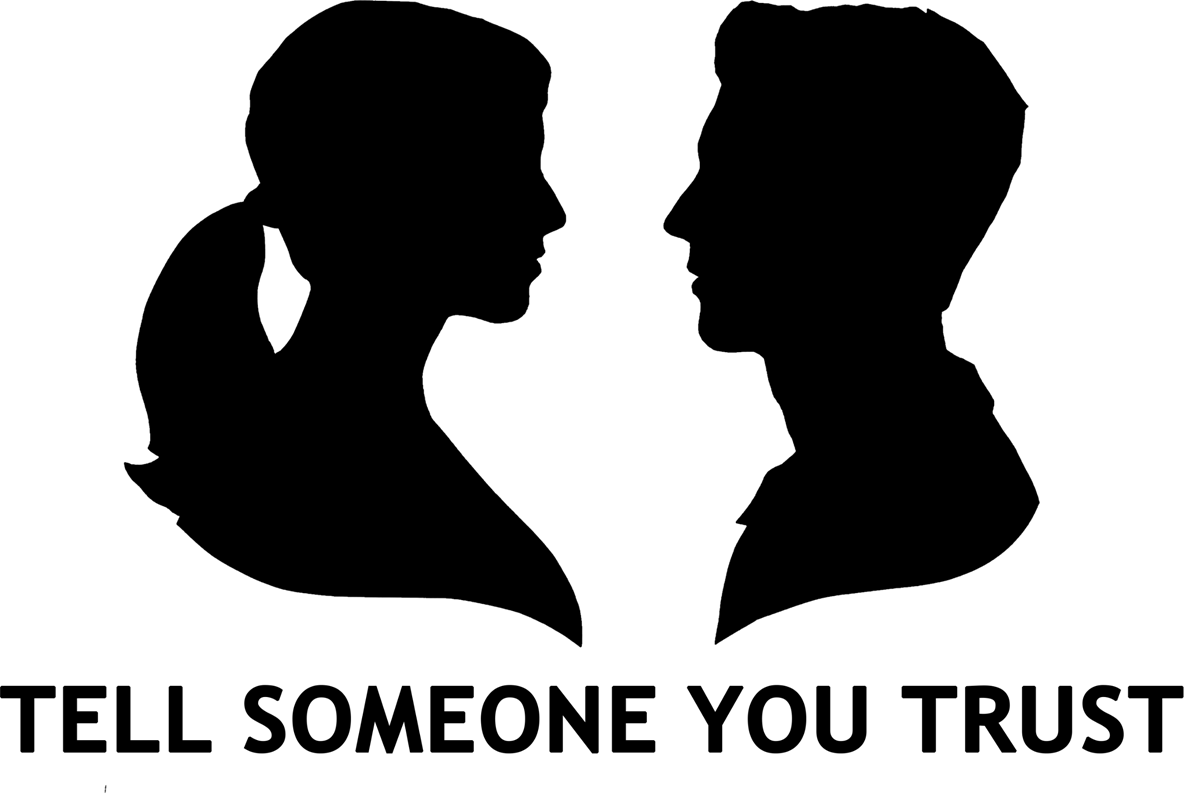 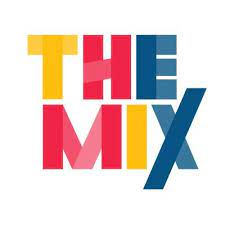 Themix.org.uk

You can email or have one-to-chat online.

There is also a crisis messenger which is available 24/7
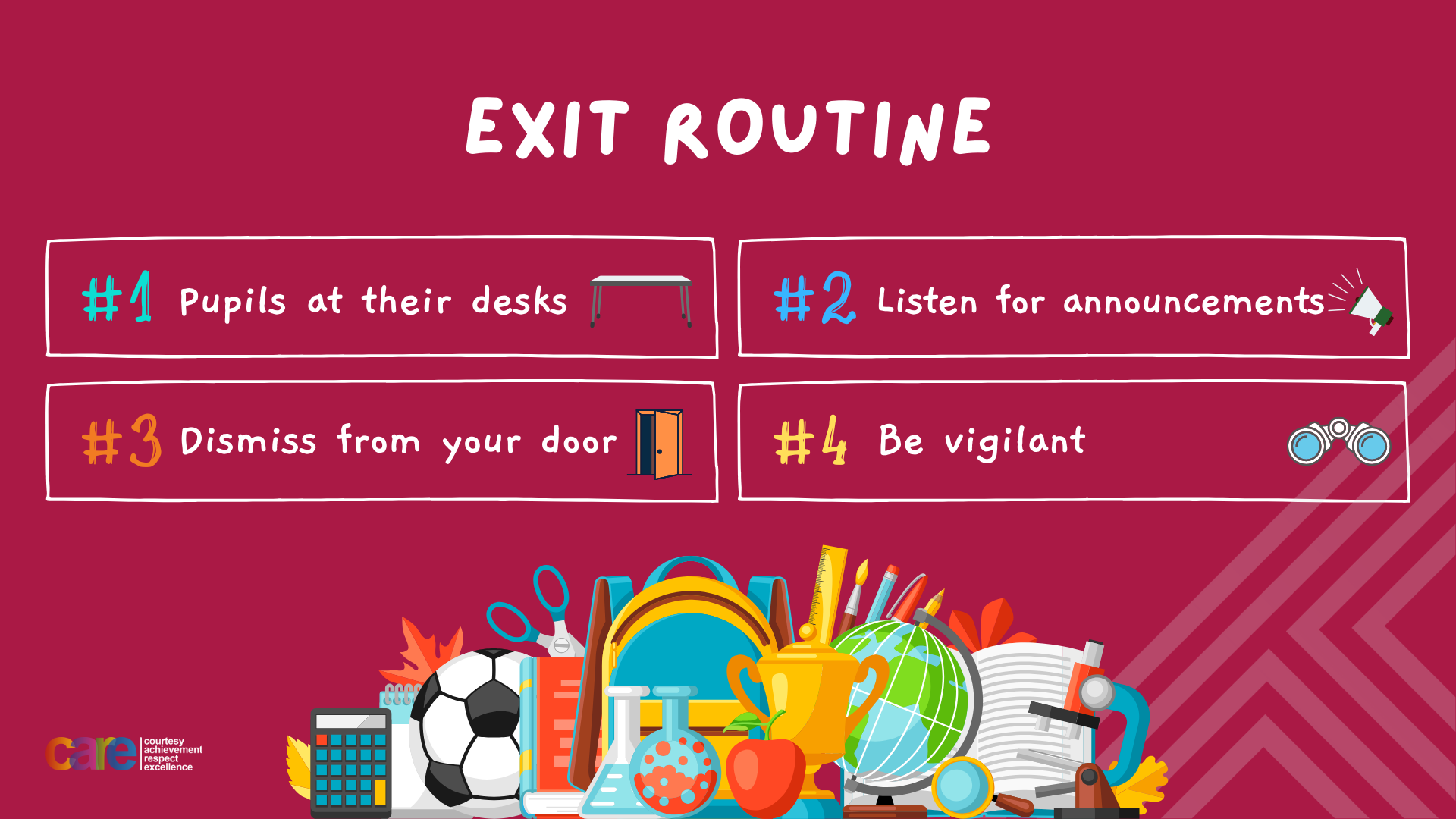